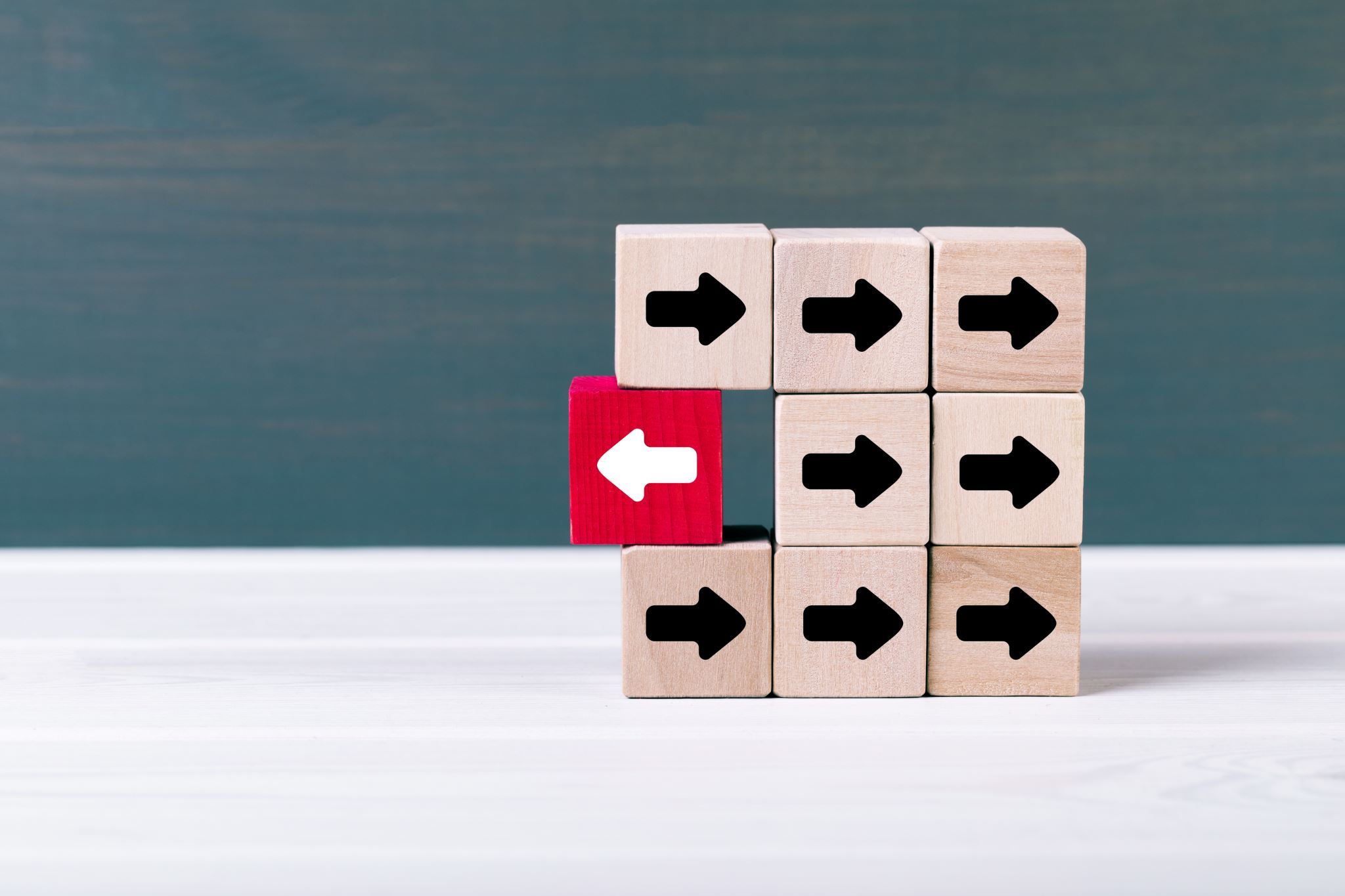 Taxation of Non-Residents, Select Issues and Basics of Transfer Pricing
Seminars on Income-tax
Organized By
Rajkot Branch of Western Indian Regional Council (WIRC) of The Institute of Chartered Accountants of India (ICAI)

10 October 2023
CA. Viren Doshi
The most sought answers when it comes to Non-Residents
10-Oct-2023
CA Viren Doshi
2
Residential Status
Charge & Scope of Total Income
Provisions of taxation for NRs
Withholding Tax and Reliefs
Significance?
Residential Status for Individuals
Residential Status for Others
Case Studies and Discussion
Basis of taxability of income
Taxability of income qua residential status
Basic Provisions pertaining to Non-Resident Taxation
Provisions for certain incomes of NRs
Special provisions for NRs
DTAA and Tax Relief
MLI
Section 195
Tax Residency Certificate
Form 10F
Procedural aspects
10-Oct-2023
CA Viren Doshi
3
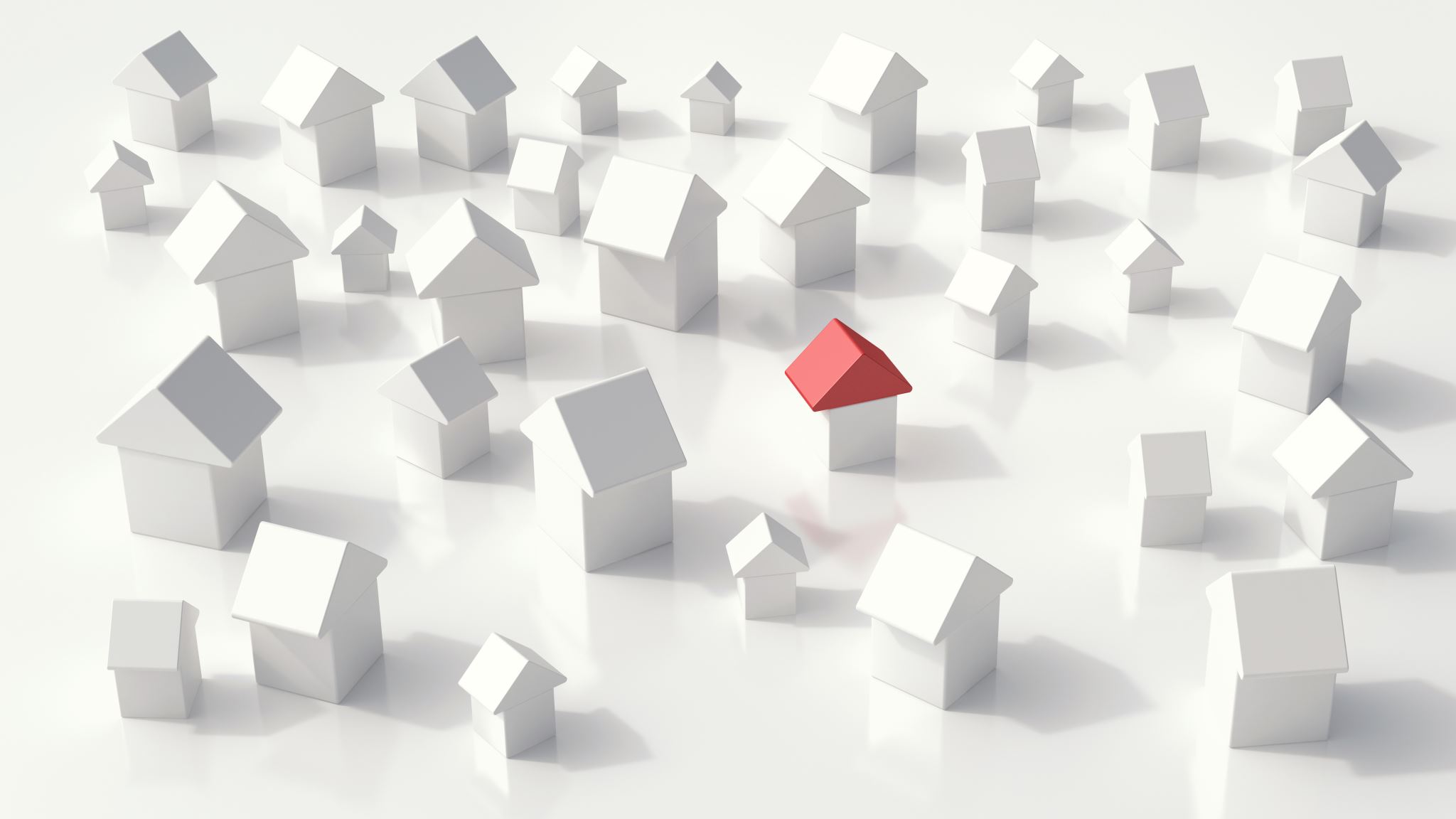 Residential Status
10-Oct-2023
4
CA Viren Doshi
Why is Residential Status crucial?
Starting point for determining scope of applicability of provisions of the Income-tax Act
Taxability of certain incomes specifically dependent on residential status
Penal consequences in case of violations
Amendments vide Finance Act 2020
If a person becomes NOR instead of NR
Foreign incomes and assets need not be disclosed
However, provisions relating only to NR do not apply
Exposure under the Black Money Law
Ms. Shobha Harish Thawani 154 taxmann.com 564 (Mumbai ITAT) [2023]
10-Oct-2023
CA Viren Doshi
Slide No. 5
Residential Status – Important Terms
Person of Indian Origin (PIO)
A person shall be deemed to be of Indian origin if he, or either of his parents or any of his grand-parents, was born in undivided India
Undivided India?
PIO concept has been abolished – Replace with OCI Cards
Some relevance under Income-tax and FEMA
Income from Foreign Sources
Means income which accrues or arises outside India (except income derived from a business controlled in or a profession set up in India) and which is not deemed to accrue or arise in India.
Total Income
Means the amount of total income referred to in section 5, computed in the manner laid down in the Act
10-Oct-2023
CA Viren Doshi
Slide No. 6
Residential Status for an Individual in India under Income-tax Act 1961
Were you an Indian Resident for 2 or more years in preceding 10 years? and
Was your total stay in India for 730 days or more in preceding 7 years?
S. 6(6)(a)
Resident and Ordinarily Resident
Is your stay in India for 182 days or more during the FY?
S. 6(1)(a)
Y
Y
N
N
Is your stay in India for 60 days or more during the FY and 365 days or more in preceding 4 years?
S. 6(1)(c)
Resident but Not-Ordinarily Resident
Y
Are you an IC having Indian Sourced income exceeding INR 15L and not liable to tax in any other country due to the reason of domicile, residence, etc.?
S. 6(1A)
N
S. 6(6)(d)
N
Y
Non-Resident
Are you an IC who has left for employment outside India or as a crew member of an Indian Ship during the FY?
Exp. 1(a) to S. 6(1)(c)
Y
S. 6(6)(c)
N
N
N
Y
Is your stay in India for 120 days or more during the FY and 365 days or more during preceding 4 years?
Exp. 1(b) to S. 6(1)(c)
Is your Indian Sourced income exceeding INR 15L? 
Exp. 1(b) to S. 6(1)(c)
Are you an IC staying outside India and came on a visit to India?
Exp. 1(b) to S. 6(1)(c)
Y
Y
N
Is your stay in India for 120 days or more during the FY and 365 days or more during preceding 4 years?
Exp. 1(b) to S. 6(1)(c)
Are you a PIO staying outside India and came on a visit to India?
Exp. 1(b) to S. 6(1)(c)
Y
N
10-Oct-2023
7
N
Y
CA Viren Doshi
Residential Status – FA 2020 Amendments
FA 2020 tweaked provisions related to Residential Status for preventing tax abuse by individuals 
Tax nomads
People doing economic activities from India and managing to stay NR
These amendments change the residential status of certain category of individuals to ‘Not Ordinarily Residents’ who would have been otherwise considered as ‘Non-Residents’.
All the amendments are applicable if Income other than ‘Income from Foreign Sources’ of such person exceeds INR 15 lakhs
10-Oct-2023
CA Viren Doshi
Slide No. 8
Residential Status – FA 2020 Amendments
Reduction in number of days for IC or PIO visiting India [Exp. 1(b) to S. 6(1), S. 6(6)(c) & Exp. to S. 6]
Visit condition reduced to 120 days (earlier 182 days)

Deemed RNOR Status [S. 6(1A), S. 6(6)(d) & Exp. to S. 6]
Indian Citizen
Not liable to tax in any other country by reason of domicile, residence or such other criteria
10-Oct-2023
CA Viren Doshi
Slide No. 9
Residential Status – FA 2020 AmendmentsDrafting Issues
Circular Reference

For Determining residential status, we require to compute total income

As per section 2(45), total income requires to be computed in manner laid down in the ITA.

For computation under ITA, it is essential to know the residential status of person because there are so many exemptions/deductions/methods which are linked to residential status. Ex - Interest on Rupee Denominated Bonds/ Interest from a unit located in IFSC etc.
10-Oct-2023
CA Viren Doshi
Slide No. 10
1. Determine Residential Status
[S. 6]
Residential Status – FA 2020 AmendmentsDrafting Issues
4. Certain benefits or relaxations are linked to residential status
2. Reference to total income if it exceeds INR 15 Lakhs
[S. 6(1A) & Exp. 1(b) to S. 6(1)]
3. Total income needs to be calculated in the manner laid down in the ITA
[S. 2(45)]
10-Oct-2023
CA Viren Doshi
Slide No. 11
Residential Status – FA 2020 AmendmentsDrafting Issues
Term “Liable to Tax” in sub-section (1A)

Country A
There is a domestic income-tax law. A person is resident as per the domestic law. Is it relevant whether the person is covered in the scope of such domestic law?

Country B
No Domestic Tax Law. Can person be considered “Liable to tax” in such country?

Country C
There is Domestic Law, Individual is covered by its scope. But, does not have to pay tax because of exemptions and NIL Rate.

Section 2(29A): "liable to tax", in relation to a person and with reference to a country, means that there is an income-tax liability on such person under the law of that country for the time being in force and shall include a person who has subsequently been exempted from such liability under the law of that country
10-Oct-2023
CA Viren Doshi
Slide No. 12
Implications of Change in Residential Status
Widening of scope of total income (S. 5)
10-Oct-2023
CA Viren Doshi
Slide No. 13
Implications of Change in Residential Status
Dilution of RNOR Condition – S. 6(6)(a)
First limb He has to be NR in 9 out 10 years preceding the relevant year; or 
Second limb His stay in India should be less than 730 days in 7 years preceding the relevant year. 
Presumptive Tax Schemes, Residential Status based exemptions, Special Tax Rates, etc.
Certain Transfers are not regarded as transfer in case of NR assesse. (Various clauses of Section 47)
Exemptions under section 10 specifically available to NRs are now lost. {10(4C), 10(15)(ix), 10(4D)
Special Rates in Chapter XII-A for NRs will not be available now
10-Oct-2023
CA Viren Doshi
Slide No. 14
Implications of Change in Residential Status
Benefits of becoming RNOR 

TDS Deduction not as per 195; lower rates in most cases.
RNORs do not have to report Foreign Assets in FA Schedule
Can opt for 44AD and 44ADA
Utilizing basic exemption limits against capital gains (111A, 112, 112A)
Various chapter VI-A Deductions which are only for residents.
Enhanced basic exemption limit for senior and very senior citizens are available only to residents.
Rebate u/s. 87A upto INR 7 Lakhs (for new regime)
10-Oct-2023
CA Viren Doshi
Slide No. 15
Case Study – Emigrating Indian – Employment
Mr. Rahul is a normal Indian Citizen and resident. He got a job in Alphabet Inc. and moved to USA on 10th July 2023. 
Condition of 60 + 365 days is met. 
However, Mr. Rahul has left India for the purposes of employment outside India. Thus, exemption is available upto 181 days. 

Hence, Mr. Rahul is a non-resident since he stayed in India for less than 182 days.

What if Mr. Rahul had moved to USA on 1st January 2024?
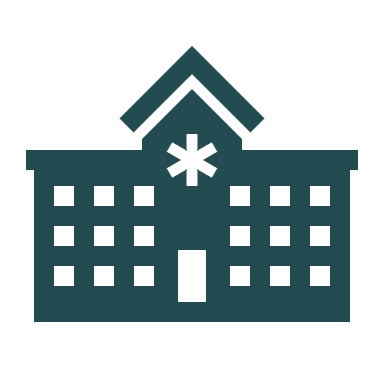 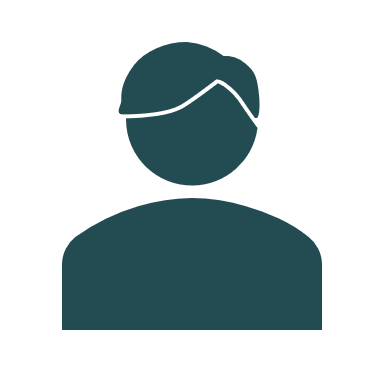 USA
India
10-Oct-2023
CA Viren Doshi
16
Case Study – Emigrating Indian – Employment
If Mr. Rahul had moved to USA on 1st January 2024, his stay in India during FY 2023-24 would have exceeded 181 days. 
He would be a resident u/s. 6(1)(a) itself and consequently ROR. 
His residential status under US tax laws needs to be checked.
Let us consider that he is also a US tax resident for calendar year 2024. 
Hence, he will be dual resident for the period 1st January to 31st March 2024.
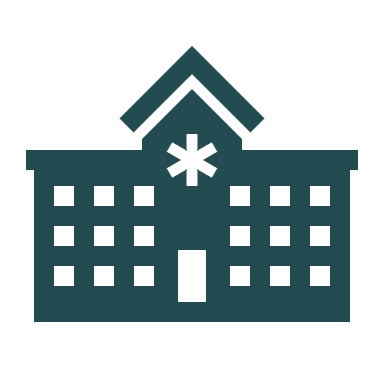 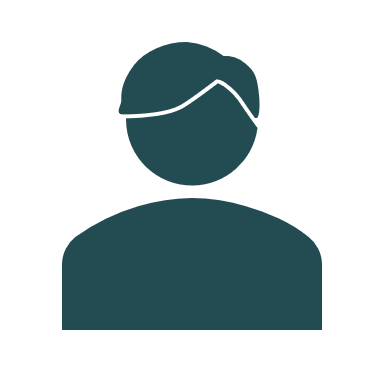 USA
India
10-Oct-2023
CA Viren Doshi
17
Case Study – Emigrating Indian – Student
Facts are same as preceding case study. The difference is that the person has shifted abroad for studies. 
Mr. Raj is a normal Indian Citizen and resident. He moved to USA for further education on 10th July 2023. 

Condition of 60 + 365 days is met. 
Mr. Raj has left India for studies; not for the purposes of employment outside India. 

Hence, Mr. Raj does not get the benefit. 
He is ROR under ITA. 
All his foreign incomes are prima facie taxable under ITA and foreign assets need to be disclosed. 
Tie-breaker rules and other benefits under DTAA need to be checked.
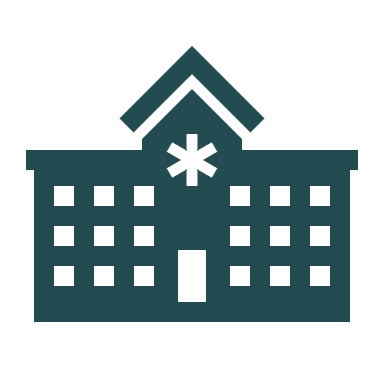 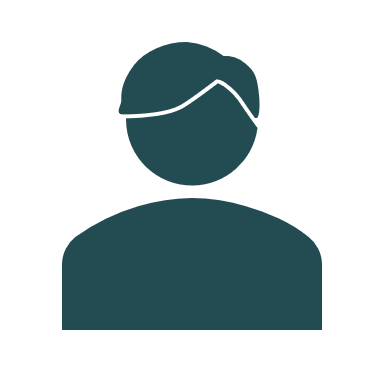 USA
India
10-Oct-2023
CA Viren Doshi
18
Case Study – Returning Indian
Mr. Lokhandwala is an NRI staying in UAE.

He now wishes to settle back to India. He has decided to return back on 10th January 2024. He will stay in India till 31st March 2024.

He has been advised that he will continue to be Indian non-resident since he has stayed in India for only 80 days.

Is the advise correct?
His stay in India in preceding 4 years is 400 days.
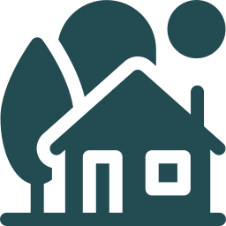 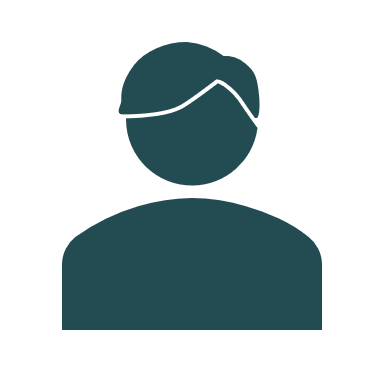 UAE
India
10-Oct-2023
CA Viren Doshi
19
Residential Status – Issues
Exp. 1(a) to S. 6(1)(c) – Employment outside India - Includes Self-Employment?
Going abroad for the purpose of employment only means that the visit and stay abroad should not be for other purposes like tourist, medical treatment, etc.
O. Abdul Razak 198 Taxman 1 (Kerala) [2011]
Circular No. 346 dated 30 June 1982
Involuntary stay exemption
Assessee had to stay in India unwillingly – such period to be excluded
Suresh Nanda 57 taxmann.com 448 (Delhi) [2015] – Incorrect impounding of passport
Available for lockdown during Covid breakout?
No relief as per ITD – CBDT Circular No. 2 of 2021 dated 3rd March 2021
10-Oct-2023
CA Viren Doshi
Slide No. 20
Residential Status - Issues
Exp. 1(b) to S. 6(1)(c) – Visit to India
Returning back to India after termination of services or resignation and staying in India for 90 days – benefit available of visit?
Benefit not available – V K Ratti 165 Taxman 177 (P&H)
Does not constitute visit – Mrs. Smita Anand, China 42 taxmann.com 366 (AAR New Delhi)
10-Oct-2023
CA Viren Doshi
21
Residential Status under FEMA
Individuals
Has such individual gone out of India or stays out of India for – 
Employment outside India;
Business outside India; or
Any other purpose indicating his willingness to stay outside India for an uncertain period
Resident
An individual residing in India for a period of more than 182 days in preceding FY
N
Y
Y
N
Has such individual come to India or stays in India for – 
Employment in India;
Business in India; or
Any other purpose indicating his willingness to stay in India for an uncertain period
N
Non-Resident
Y
10-Oct-2023
CA Viren Doshi
22
Residential Status - Others
A Company is Resident in India if
It is an Indian company, or
Its Place of Effective Management is in India 
New criteria effective from 1st April 2016
Circular No. 25 of 2017 – Turnover threshold of INR 50 crores
Earlier only if control & management is wholly in India
Indian company means a company formed and registered under Companies Act, 1956 or 2013
All other entities are Resident in India if even a part of their control and management is situated in India 
Partnership firms, LLPs, etc., resident in India even partial control from India
10-Oct-2023
CA Viren Doshi
23
Charge & Scope of Total Income
10-Oct-2023
CA Viren Doshi
24
Basis of taxability of income
Essential Pillars of Income Tax
Income Tax is Tax on Income of Earner (Person/ Group of Persons)
Hence, if there is no Income, there is no Income Tax
 If there is no person/persons, on whom to levy tax?

Connecting Factors
If neither Income nor Person has any connection with a country, can that Country levy tax on income of such person? 
Hence, for any Country to levy Income Tax, either Income or Person should have some connection with that country
10-Oct-2023
CA Viren Doshi
25
Basis of taxability of income
Taxing Country or Jurisdiction
10-Oct-2023
CA Viren Doshi
26
Taxability of income qua residential status
10-Oct-2023
CA Viren Doshi
27
Basis of taxability of income
“If there is a connection with India, GOI gets jurisdiction to levy tax”

Section 5 clearly uses “source” connection i.e. source of Income and “residence” connection i.e. Residential Status for determining the scope of total Income. Hence, it is important to understand how to determine residential status.

Source of Income is said to be in India if income is accrued, arisen or received in India or deemed to be accrued, arisen or received in India. (Section 5 & 9 of ITA)
10-Oct-2023
CA Viren Doshi
28
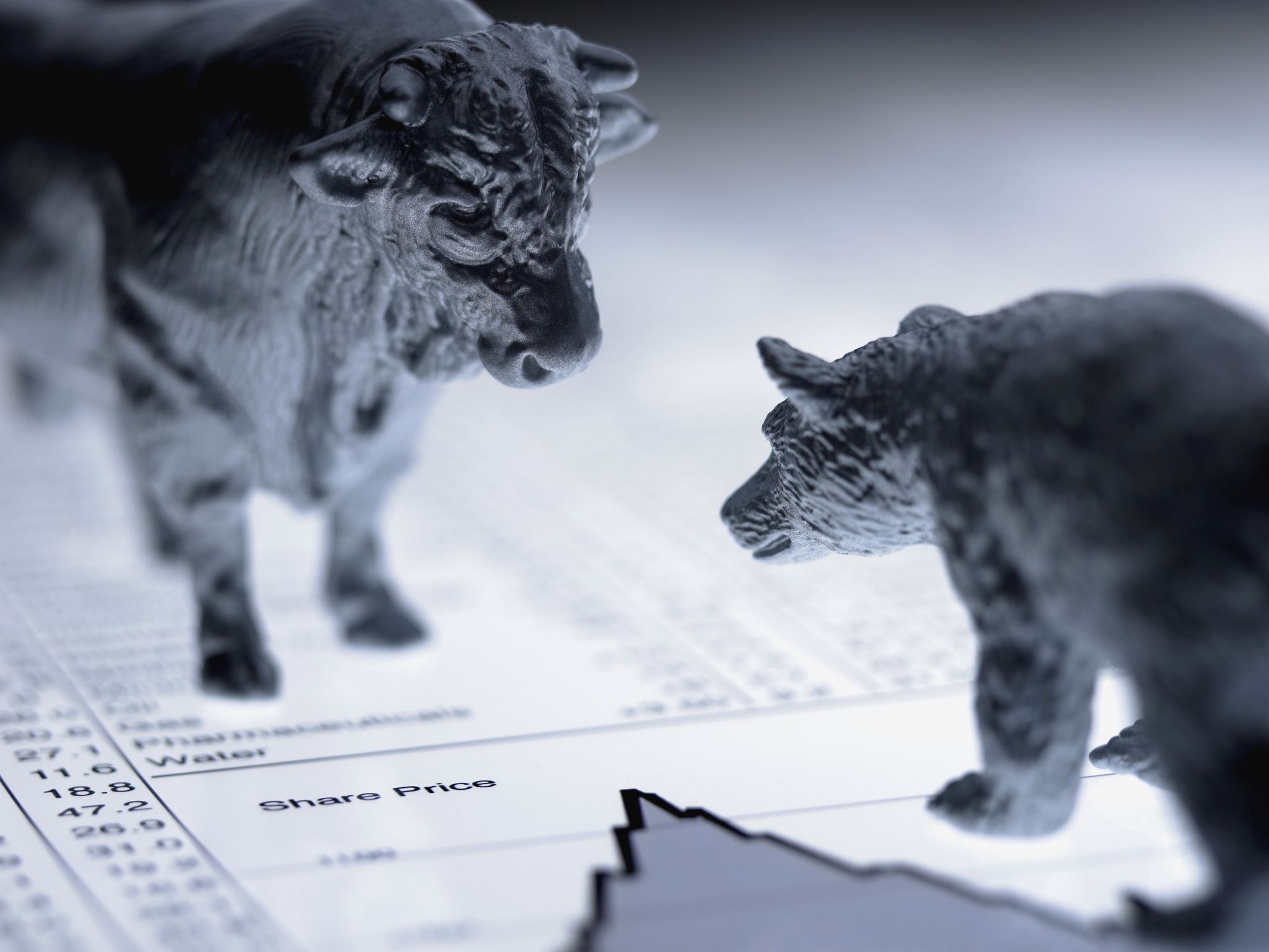 Double Taxation Avoidance Agreements
Double Taxation
Majority of Countries tax in the same manner as India:
Tax All Residents on their Global Incomes 
Irrespective of Source of Income
Tax All incomes sourced in their country 	
Irrespective of Residence of the Assessee

When Country of Residence (COR) & Country of Source (COS) both adopt same tax systems – Double Taxation is unavoidable
Profit Margin is eroded if same income in hands of same assessee is taxed twice
30
10-Oct-2023
CA Viren Doshi
Double taxation
Case Study:
Mr. Patel, an Indian resident, earns Rs. 10,000 as interest income from Country X
India does not have a treaty with Country X, nor can it provide Unilateral relief
Rate of tax in India and in Country X is 30% (assumed)
31
10-Oct-2023
CA Viren Doshi
Double Taxation Avoidance Agreements
DTAAs are international agreements negotiated under public international law 
Domestic legislation gives power to the Country to negotiate treaties
Negotiations based on tax, economic, social and political factors
Internationally binding obligation between 2 sovereign states
Tax payers are not a party to the agreement, though they are the ones affected
Once effective, treaty becomes enforceable as a domestic law

Primary objective is for
Both countries agree on distribution to their taxation rights
COS obtains its right to tax up to specified percentage
COR provides relief for tax paid in COS
CA Viren Doshi
32
10-Oct-2023
Double Taxation Avoidance Agreements
DTAAs override the domestic law provisions
Option available to tax payer to select whichever is more beneficial 

Tax is determined under the domestic tax law 
DTAA does not give or add rights to taxation 
DTAAs only relieves double tax
CA Viren Doshi
33
10-Oct-2023
Enabling provisions under ITA - Relief from Double taxation
Section 90
CG may enter into an agreement with government of foreign jurisdiction for specified purposes 
One of the purpose is avoidance of double taxation
Where such agreement exists, provisions of ITA will apply only to the extent they are more beneficial to the assessee
Except GAAR
Following documents required to claim DTAA relief
Tax Residency Certificate (TRC) from government of the country in which the assessee is a resident
Form 10F
CA Viren Doshi
34
10-Oct-2023
Enabling provisions under ITA - Relief from Double taxation
Section 91
Where Indian resident earns income from another country 
India does not have DTAA with such country
Tax paid on the income in such country
Tax payable in India on such income

Deduction at the lower of Indian tax rate or foreign tax rate
CA Viren Doshi
35
10-Oct-2023
Relief from Double taxation
Same income of same assessee taxable in more than one country
Mr. Patel of India earns incomes from USA
Indian Income-tax Department will tax as Mr. Patel is Indian Resident
US Tax Department will tax the same income as income sourced in USA

Double taxation relieved by
Credit Mechanism: COR providing credit to Resident of taxes paid in COS
Exemption Mechanism: COR Exempting incomes already taxed in COS
CA Viren Doshi
36
10-Oct-2023
Double tax – Credit Mechanism
Case Study:
Mr. Patel, an Indian resident, earns Rs. 10,000 as interest income from USA
Rate of tax in India and in USA is 30% (assumed)
Total tax suffered by Mr. Patel remains Rs. 3,000.
CA Viren Doshi
37
10-Oct-2023
Double tax – Credit Mechanism
Practical operation
Tax on Mr. Patel’s interest income will be deducted in USA at 15% before he receives the payment
Mr. Patel will file his tax return in India where he needs to submit his world-wide income to tax, including his US incomes
Mr. Patel will compute tax in India on his US income
Claim credit of US tax against Indian taxes
Credit limited to Indian tax on same income
Pay tax in India net of taxes paid in USA
Tax officer on assessment can dispute the credit if proper evidence not available with Mr. Patel of taxes deducted at source in USA
Normally, the assessee will end up paying tax at the higher of the COS or COR rate
CA Viren Doshi
38
10-Oct-2023
Relief from Double taxation
DTAA can be accessed only if a taxpayer is resident of one country
Article 4 of DTAA
Same taxpayer taxable in more than one country
Assessee resident in more than one country
Co. XYZ is incorporated in USA but managed wholly from India 
USA treats Co. as resident as it is incorporated in USA
India treats Co. as resident as it is effectively managed from India
Both countries tax the incomes earned by Co. XYZ

Double taxation relieved by
Both countries agreeing to decide Residential status on a common basis, but as per their own domestic law
Providing for tie-breaker tests for dual residents
In case tie-breaker test not available or unable to resolve, mutually agree on the residential status
CA Viren Doshi
39
10-Oct-2023
Structure of DTAA
CA Viren Doshi
40
10-Oct-2023
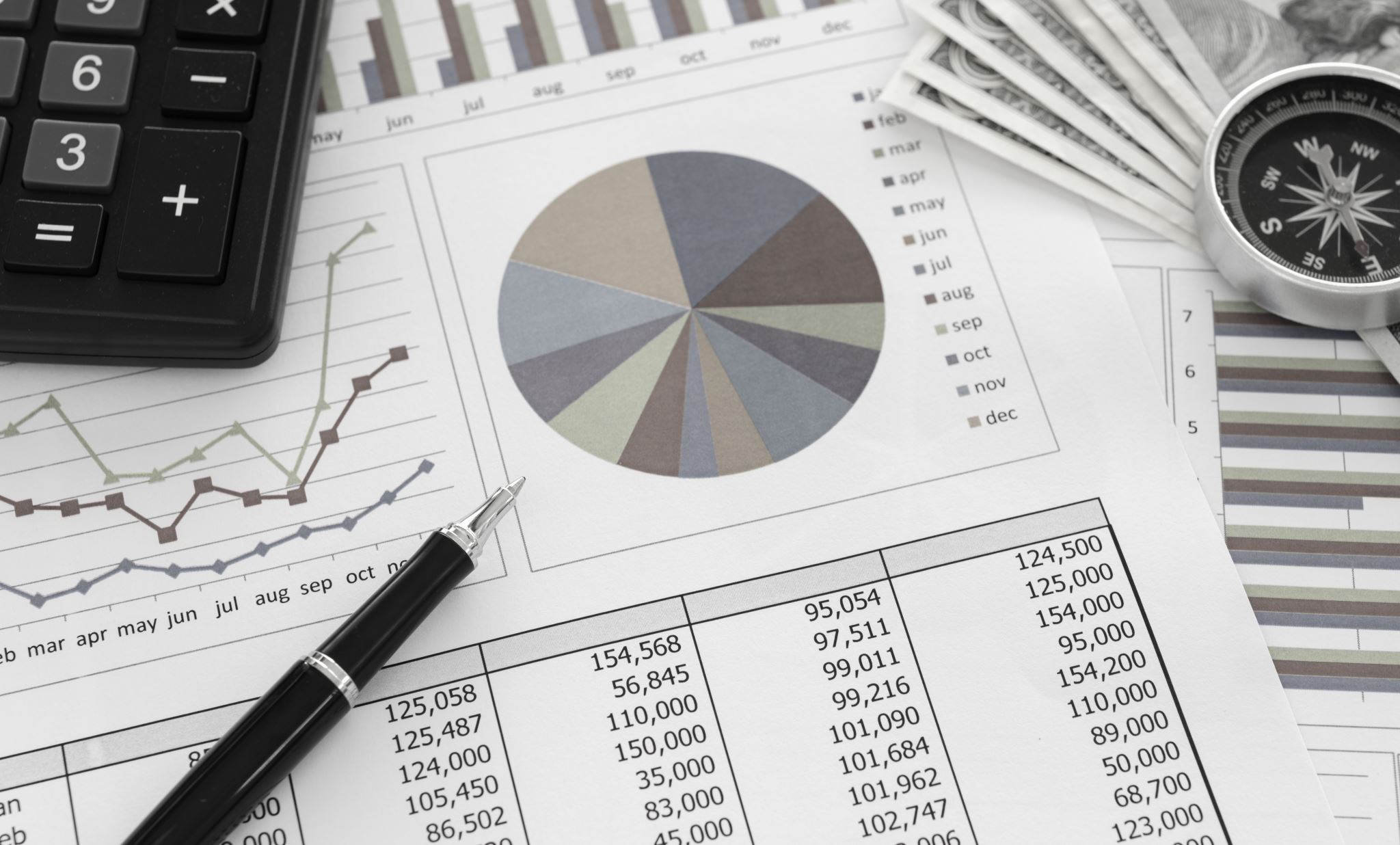 Various incomes of NRIs and its taxability
10-Oct-2023
CA Viren Doshi
41
Income from 
Immovable
Properties
Royalties
and 
FTS
Incomes of 
Non-Residents
Interest
Incomes
Business
Income
Income from
Employment
Income from
Securities
Royalties and FTS
Fees for Technical Services definition and other nuances
Royalty definition and other nuances
Royalty and FTS under ITA
Income from Immovable Prop.
- Capital Gains
- Rental income
- Deductions available
- Points under FEMA
Business Income
Accrual or receipt
Deemed accrual
Business connection
Significant Economic Presence
Case Studies
Interest Incomes
- NRO Accounts
- NRE Accounts
- FCNR Deposits
Income from Employment
Salary Income
ESOPs
Income from Securities
- Dividend Income
- Interest Income
- Buy-back of securities
- Capital Gains
- Foreign Fluctuation Adjustment
10-Oct-2023
CA Viren Doshi
42
Income from Immovable Properties
10-Oct-2023
CA Viren Doshi
43
Case Study – NRIs Income from Immovable Properties
Mr. NRI wants to do the following:
Sell 3 house properties and remit capital gains abroad.
Sell 3 plots of lands and invest in a new agricultural plot of land.
Lease out 10 flats and earn rental income.
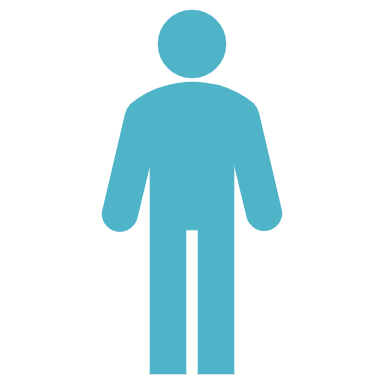 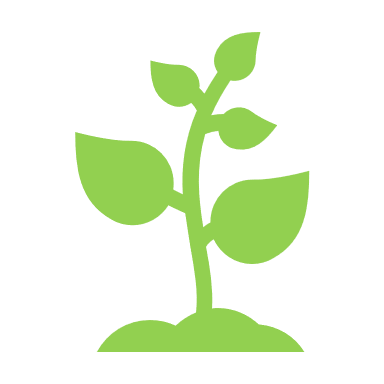 10-Oct-2023
CA Viren Doshi
44
Case Study – NRIs Income from Immovable Properties
On sale of House Properties
Income is taxable in India since property is situated in India
Capital Asset
More than 24 months – Long-term
Computation at par with that of Indian Residents
Tax Credit available in Country of Residence
Deductions u/s 54 and 54EC
Compliance with respective conditions
Available u/s 54F as well in case of capital asset other than residential house
TDS on sale of property (discussed later)
10-Oct-2023
CA Viren Doshi
45
Case Study – NRIs Income from Immovable Properties
On sale of lands
Land is a capital asset
Situated in India, taxable in India
Agricultural land exempt from income-tax
Agricultural activities
Limits specified u/s 2(14) – computation from end of respective local limits
Use of satellite images
Deduction u/s 54B
Use for agricultural purpose
Different from definition provided u/s 2(14)
10-Oct-2023
CA Viren Doshi
46
Case Study – NRIs Income from Immovable Properties
On lease of properties
Rental income is taxable since accrued in India
Deductions available
Standard deduction of 30% available
Interest on loans available as deduction
Local property taxes only on payment basis
TDS u/s 195
Maximum tax rate of 30% plus education cess and surcharge, as applicable
Lower Deduction only in case of LDC
Form 15CA for any payment made to non-residents
Tax Credit available in Country of Residence
10-Oct-2023
CA Viren Doshi
47
Case Study – NRIs Income from Immovable Properties
Points to be taken care of under FEMA
Residential property
Remittance of investment depends upon original source of investment
USD 1 million scheme
Only 2 residential property proceeds allowed to be remitted outside India
Annual or life-time?
Remittance of post-tax proceeds only
Agricultural and non-agricultural land
Buying agricultural land prohibited
Transfer of existing agricultural land only to Indian Residents
Person turning NR needs to stop agricultural activities
Should not amount to business – Prohibition on real estate trading
Leasing of properties
Leasing is allowed
Para 10 of Rule 3(b) of Sch. I of the Foreign Exchange Management (Non-Debt Instruments) Rules 2019
10-Oct-2023
CA Viren Doshi
48
Interest Incomes
10-Oct-2023
CA Viren Doshi
49
Case Study – Interest Incomes
Mr. NRI has invested in the following:
NRO Account
NRE Account deposits
FCNR Fixed Deposits
NRE Account
FCNR Account
NRO Account
10-Oct-2023
CA Viren Doshi
50
Case Study – Interest Incomes
Interest is earned from deposits held in India – accrued in India – taxable in India
Taxability qua the nature of deposits is – 





Withholding tax u/s 195 at 30% plus surcharges and cess
Can be capped at DTAA rate
Conditions
10-Oct-2023
CA Viren Doshi
51
Income from Securities
10-Oct-2023
CA Viren Doshi
52
Case Study – Income from Securities
Mr. NRI has invested in the following:
Listed Shares
Bonds
Unlisted Shares
Debentures
Bonds
Debentures
Shares
Listed Shares
Unlisted Shares
10-Oct-2023
CA Viren Doshi
53
Case Study – Income from Securities
Dividend Income
Taxable at slab rates under ITA
DTAA rate benefits available

Interest Income
Taxable at slab rates under ITA
Specific provisions of exemption and special rates
DTAA rate benefits available

Buy-back of shares
Exempt u/s 10(34A)
10-Oct-2023
CA Viren Doshi
54
Case Study – Income from Securities
Capital Gains
Holding period for computation of capital gains



STCG on listed shares @ 15% u/s 111A
STCG on others at slab rates
10-Oct-2023
CA Viren Doshi
55
Case Study – Income from Securities
Capital Gains
Tax rates for long-term capital gains








Computational provisions – 45 to 55 of ITA
Long-term Capital Gains – S. 112(1)(c)
Special rates of tax for LTCG – S. 112A
10-Oct-2023
CA Viren Doshi
56
Case Study – Income from Securities
Capital Gains – Foreign Fluctuation Adjustments - Provisions
Foreign Fluctuation Adjustment benefit available to – 
Capital Gains, STCG and LTCG
Arising on transfer by NR
Only for shares or debentures of an Indian company
Purchased out of foreign currency
Capital Gains to be computed in foreign currency
Additional gains on account of devaluation of Indian Currency eliminated
Mandatory provision
Option to opt for indexation instead of FFA?
10-Oct-2023
CA Viren Doshi
57
Case Study – Income from Securities
Capital Gains – Foreign Fluctuation Adjustments - Provisions
Rule 115A – Avg. of TT Buying and Selling Rates
Only for NRI
10-Oct-2023
CA Viren Doshi
58
Case Study – Income from Securities
Capital Gains – Foreign Fluctuation Adjustments - Issues
FFA benefit to be applied mandatorily
No relief in case of appreciation
Provided in case of Rupee-denominated Bonds (Masala Bonds)
10-Oct-2023
CA Viren Doshi
59
Case Study – Income from Securities
Capital Gains – Foreign Fluctuation Adjustments - Issues
Relief only from date of acquisition and not remittance
Benefit available in case of gifts or inheritance
Deposits from rupee accounts originally funded with foreign exchange
Reinvestments related issues 
Forex rate of which date to be considered?
Adjustments in case of rupee appreciation!?
10-Oct-2023
CA Viren Doshi
60
Case Study – Income from Securities
Capital Gains – Foreign Fluctuation Adjustments - Issues
Section 112
Proviso to Section 112(1) states that where long-term gains are earned on sale of listed securities (other than units) or zero coupon bond, the tax rate applicable would be restricted to 10%
Applicable on gains computed “before giving effect to the provisions of the second proviso to Section 48”, i.e., on gains earned before taking ‘indexation benefit’
Dual benefit of FFA and 10% tax rate available?
10-Oct-2023
CA Viren Doshi
61
Case Study – Income from Securities
Capital Gains – Foreign Fluctuation Adjustments - Issues
10-Oct-2023
CA Viren Doshi
62
Case Study – Income from Securities
Points for DTAA
On sale of shares
Reliefs withdrawn from Mauritius & Singapore DTAAs
But grandfathering provided for shares acquired till 31st March 2017
UK and US DTAAs do not provide any relief 
On sale of property
Generally place where IP is situated
Both countries can levy tax as per domestic law
India-US, India-UK, India-UAE treaties
Taxing rights only to COR – India-Netherlands DTAA
Indirect transfer provisions to be considered
10-Oct-2023
CA Viren Doshi
63
Income from Employment
10-Oct-2023
CA Viren Doshi
64
Income from Employment
10-Oct-2023
CA Viren Doshi
65
Income from Employment
Taxability of Salary
Due or receipt, whichever is earlier
Advances on which already tax has been paid not to be repaid
Deductions available – S. 16
Perquisites
ESOPs
Deemed Accrual
Income earned in India – S. 9(1)(ii)
Services rendered in India
Rest period and leave period forming part of service contract of employment
Salary payable by Govt. to a citizen of India for services outside India
10-Oct-2023
CA Viren Doshi
66
Case Study – Employed NRI visiting India
Mr. Sapru is an NRI employed in UK. He visits India for 3 months in a year. During that period, he works from India for his employer. 

A non-resident is liable to tax for incomes accruing or deemed to be accruing in India.

Section 9(1)(ii) provides that salary income is deemed to accrue in India, if employment is exercised from India. 

Proportionate salary taxable under ITA. 
India-UK DTAA: Not taxable in India if (cumulative)– 
Stay in India < 184 days
Remuneration paid by or on behalf of PROI
Remuneration not deductible from profits of Indian enterprise
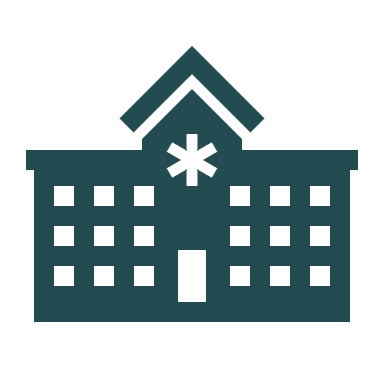 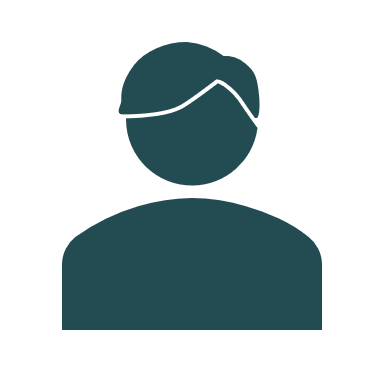 India
UK
10-Oct-2023
CA Viren Doshi
67
Case Study – Employee Stock Options
Facts
Mr. Shah is an NRI employed in HDFC Bank Limited, UAE since FY 2016-17.
Till FY 2015-16, Mr. Shah was in India employed with HDFC Bank Limited, India.
During FY 2015-16, HDFC Bank Limited granted 10,000 stock options to Mr. Shah.
Such stock options were allotted 25% every year from FY 2018-19.
All stock options were exercised by Mr. Shah.
All equity share received on account of exercise were sold in FY 2022-23
Issues
Determine taxability on exercise of ESOPs
Determine taxability on sale of ESOPs
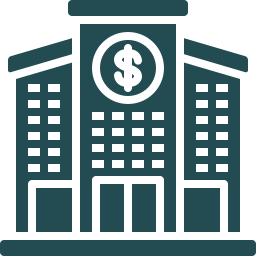 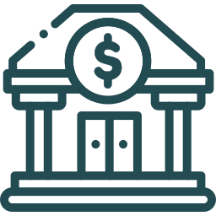 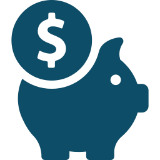 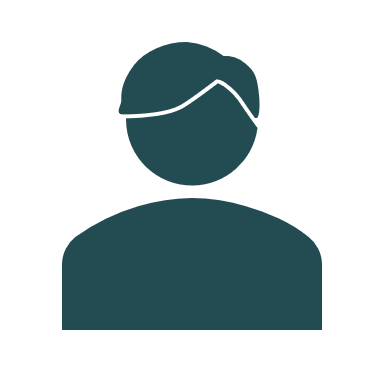 India
UAE
10-Oct-2023
CA Viren Doshi
68
Business Income
10-Oct-2023
CA Viren Doshi
69
Business Income
10-Oct-2023
CA Viren Doshi
70
Business Income
Accrual or receipt – Section 5
Accrual
To increase, to augment, to be added as increase, to arise or spring as a natural growth or result
Right to receive
Mere raising of bill is not right to receive – should be legally due Bharat Petroleum Corporation 202 ITR 492
Presence of enforceable right
Uncertainty or right to receive is anterior, rendering of services constitutes accrual Dinesh Kumar Goel 331 ITR 10
10-Oct-2023
CA Viren Doshi
71
Business Income
Accrual or receipt – Section 5
Receipt
Mere receipt taxable?
Receipt of income and not mere receipt – Capital receipt for instance
In cash or in kind
Mere promise is not receipt
10-Oct-2023
CA Viren Doshi
72
Business Income
Deemed Accrual of Income – S. 9(1)(i)
Deemed to be accrued even if actually not
Constitutional validity
Even if deemed accrual, DTAA benefits available
Necessary to check MLI amendments
Deemed accrual only if ‘business connection’
Business connection not defined, various explanations
10-Oct-2023
CA Viren Doshi
73
Business Income
Deemed Accrual of Income – S. 9(1)(i)
Only certain operations carried out in India, attributable profits
Exemptions from deemed accrual
Purchase of goods purely for the purpose of exports from India
Purchase of services exclusively for exports?
Collection of Indian news and views for transmission outside India
Display of uncut and unassorted diamonds in notified places
Shooting of cinematography films in India
Individual should not be an Indian citizen
If firm, no partner should either be an Indian citizen or Indian resident
If Company, no shareholder should be Indian citizen or Indian resident
10-Oct-2023
CA Viren Doshi
74
Business Income
Deemed Accrual of Income – S. 9(1)(i)
Income due to activities of Dependent agent are deemed to accrue in India. Income to the extent attributable to operations carried out in India is deemed to accrue in India.

Income due to activities of (truly) Independent agent are not deemed to accrue in India.

Changes made in Explanation 2(a) to Section 9(1)(i) due to BEPS
10-Oct-2023
CA Viren Doshi
75
Business Income
Deemed Accrual of Income – S. 9(1)(i)
Business Connection – Certain Principles laid down by Courts
Determination only on facts and circumstances
Existence of close, real and intimated relationship
Commonness of interests
Control of management
Control of finances
Continuity of activities – Stray or Isolated not enough
R D Aggarwal and Co. 56 ITR 20 (SC) [1965]
GVK Industries Limited 228 ITR 564 (AP) [1997]
10-Oct-2023
CA Viren Doshi
76
Business Income
Deemed Accrual of Income – S. 9(1)(i)
Significant Economic Presence
Explanation 2A.—For the removal of doubts, it is hereby declared that the significant economic presence of a non-resident in India shall constitute "business connection" in India and "significant economic presence" for this purpose, shall mean—
(a) transaction in respect of any goods, services or property carried out by a non-resident with any person in India including provision of download of data or software in India, if the aggregate of payments arising from such transaction or transactions during the previous year exceeds such amount as may be prescribed28; or
(b) systematic and continuous soliciting of business activities or engaging in interaction with such number of users in India, as may be prescribed28:
Provided that the transactions or activities shall constitute significant economic presence in India, whether or not—
(i) the agreement for such transactions or activities is entered in India; or
(ii) the non-resident has a residence or place of business in India; or
(iii) the non-resident renders services in India:
Provided further that only so much of income as is attributable to the transactions or activities referred to in clause (a) or clause (b) shall be deemed to accrue or arise in India.
10-Oct-2023
CA Viren Doshi
77
Business Income
Deemed Accrual of Income – S. 9(1)(i)
Significant Economic Presence Thresholds
Revenue – INR 2 crores
Number of Users – 3 lakhs
Primary Intention – Cover highly digital transactions being conducted without requirement of seller being present
10-Oct-2023
CA Viren Doshi
78
Business Income – SEP – Case Study
Facts
Foreign company held a ship as capital asset.
The ship has been sold to an Indian buyer for INR 4 crores. 
The ship was delivered outside India to the buyer who then paid customs duty to bring the ship to India.

Issues
What will be the tax implications in India?
Foreign Company
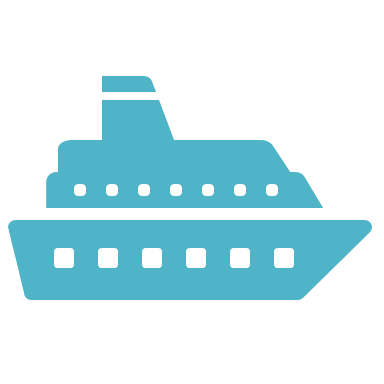 Ship held as capital asset sold offshore
Outside India
India
Payment of Rs. 4 crores
Buyer in India
10-Oct-2023
CA Viren Doshi
79
Business Income
Deemed Accrual of Income – S. 9(1)(i)
Significant Economic Presence
Explanation 2A.—For the removal of doubts, it is hereby declared that the significant economic presence of a non-resident in India shall constitute "business connection" in India and "significant economic presence" for this purpose, shall mean—
(a) transaction in respect of any goods, services or property carried out by a non-resident with any person in India including provision of download of data or software in India, if the aggregate of payments arising from such transaction or transactions during the previous year exceeds such amount as may be prescribed28; or
(b) systematic and continuous soliciting of business activities or engaging in interaction with such number of users in India, as may be prescribed28:
Provided that the transactions or activities shall constitute significant economic presence in India, whether or not—
(i) the agreement for such transactions or activities is entered in India; or
(ii) the non-resident has a residence or place of business in India; or
(iii) the non-resident renders services in India:
Provided further that only so much of income as is attributable to the transactions or activities referred to in clause (a) or clause (b) shall be deemed to accrue or arise in India.
10-Oct-2023
CA Viren Doshi
80
Business Income
Deemed Accrual of Income – S. 9(1)(i) – SEP - Issues
SEP wording is too broad and leads to unintended consequences. 
Provision should be appropriately amended to cover only digitalised transactions.

How will buyer determine amount of income chargeable to tax? 
Even if SEP applies, no attribution rules have been prescribed yet.
There is no mechanism for buyer to compute the amount chargeable to tax himself. 

What is the responsibility of the payer/deductor?
Can he take a declaration from the seller stating whether SEP conditions are fulfilled?
Ideally Buyer (deductor) may make in application in Form 15E to determine the proportion of sale proceeds chargeable to tax in India under such scenarios. 
Section 195
10-Oct-2023
CA Viren Doshi
81
Business Income
DTAA angle
Permanent Establishment
Fixed Place PE
Construction PE
Agency PE
Fixed base in India
Before checking business income under DTAA, specific provisions should be checked first
10-Oct-2023
CA Viren Doshi
82
Royalties and Fees for Technical Services
10-Oct-2023
CA Viren Doshi
83
Fees for Technical Services - Definition
Fees for technical services means
any consideration (including any lump sum consideration) 
for the rendering of 
any managerial, technical or consultancy services 
(including the provision of services of technical or other personnel) 
but does not include 
consideration for any construction, assembly, mining or like project undertaken by the recipient or 
consideration which would be income of the recipient chargeable under the head "Salaries"
10-Oct-2023
CA Viren Doshi
84
FTS – Managerial, Technical or Consultancy Services
Words to be understood in common parlance
Managerial services
Administration management not automatically covered
Leadership training not managerial service [Sandvik AB (2021) 85 ITR(T) 593 (Pune)]
Managerial services even if of technical or consultancy nature [(2019) Hyva Holdings 106 taxmann.com 24 (Mum)]
Technical service services
Requires expertise in technology
To be read in narrow sense- to take colour from ‘managerial’ and ‘consultancy’ - requires human intervention [Bharti Cellular (2009) 319 ITR 139 (Delhi)]
Human intervention test not an effective basis- Service that caters to special needs of an user is technical service as distinct from a facility available to all [Kotak Securities Ltd  (2016) 95 CCH 95]
Delhi HC in case of Bharti Cellular – Application or rule of noscitur a sociis
Consultancy services 
Include an advisory service without technological expertise; could also be a technical service [P No. 28 of 1999, In Re (2000) 242 ITR 208 (AAR)]
Instances-
Advice to procure loan/strengthen finances–consultancy [GVK Ind Ltd 371 ITR 453 (SC)]
Credit evaluation, expert advice on quality standards, market research, advice on market development [Guangzhou Usha Intl, In Re (2015) 280 CTR 412 (AAR)
Development of overseas markets requiring special expertise in the field [Wallace Pharmaceuticals (2005) 278 ITR 97 (AAR)]
10-Oct-2023
CA Viren Doshi
85
Fees for Technical Services
Source rule – fees for technical services payable by-
(vii)(a) Paid by Government
(vii)(b) Paid by resident except where the right, property or information is used or services utilized 
in a business or profession carried on by such person outside India or 
for the purposes of making or earning income from any source outside India
(vii)(c) Paid by a non-resident where the right, property or information is used or services utilized 
in a business or profession carried on by such person in India or 
for the purposes of making or earning income from any source in India
Explanation to Sec. 9
…… for the purposes of this section, income of a non-resident shall be deemed to accrue or arise in India under clause (v) or clause (vi) or clause (vii) of sub-section (1) and shall be included in the total income of the non-resident, whether or not,—
the non-resident has a residence or place of business or business connection in India; or 
the non-resident has rendered services in India.
10-Oct-2023
CA Viren Doshi
86
FTS – Inclusions and Exclusions
Included - the provision of services of technical or other personnel
Takes meaning from the preceding part, services provided by such personnel to be managerial, technical or consultancy
Covers rendering of FTS through personnel; inclusion clarificatory [Zuari Agro Chemicals (2012) 253 CTR 529 (Bombay)]
Excluded - Consideration for any construction, assembly, mining or like project undertaken by the recipient
To fall under the exclusion, to be established by the person claiming such exclusion [Orissa Synthetics (1993) 203 ITR 34 (Ori)]
Only supervisory services without undertaking the specified project not covered [SMS Schloemann Siemag Aktiengesellschaft (1996) 57 ITD 254 (Hyd)]
Activities covered u/s 44BB (income from exploration of mineral oils) lex specialis, not FTS, s. 9(1)(vii) does not apply [Corpro Systems, In Re (2016) 389 ITR 29 (AAR)]
Installation of equipment belonging to the customer covered [Technip Singapore (2016) 385 ITR 408 (Del)]
10-Oct-2023
CA Viren Doshi
87
FTS – ‘Make Available’ Clause
India – UK Treaty
Make available technical knowledge, experience, skill, know how or processes or 
consist of the development and transfer of a technical plan or technical design
Scope restricted from that of FTS
To be of technical nature- Boston Consulting (2005) 94 ITD 31 (Mum)
What is not ‘make available’
Software maintenance, testing services, certification, strategic consultancy, group support, general training
Development and transfer of technical plan/design
Make available does not extent to this limb; transfer of plan or design for mere use also covered [SNC Lavalin (2011) 332 ITR 314 (Delhi)] 
India – Singapore Treaty  
“…consist of the development and transfer of a technical plan or technical design, but excludes any service that does not enable the person acquiring the service to apply the technology contained therein.”
10-Oct-2023
CA Viren Doshi
88
Royalty
Source rule – royalty payable by-
(vii)(a) Paid by Government
(vii)(b) Paid by resident except where the right, property or information is used or services utilized 
in a business or profession carried on by such person outside India or 
for the purposes of making or earning income from any source outside India
(vii)(c) Paid by a non-resident where the right, property or information is used or services utilized 
in a business or profession carried on by such person in India or 
for the purposes of making or earning income from any source in India
Does not include any royalty payable by a resident as part of lump sum payment under scheme approved under Policy of Computer Software of Government of India
Explanation to Sec. 9
…… for the purposes of this section, income of a non-resident shall be deemed to accrue or arise in India under clause (v) or clause (vi) or clause (vii) of sub-section (1) and shall be included in the total income of the non-resident, whether or not,—
the non-resident has a residence or place of business or business connection in India; or 
the non-resident has rendered services in India.
10-Oct-2023
CA Viren Doshi
89
Royalty – Use of Equipment
Use of equipment
Transponder payments – [Asia Satellite Telecommunications (2011) 332 ITR 340 (Del)]
control or possession not with payer- not use of equipment 
Not covered under ‘secret process’ 
But provision of service
Insertion of Explanation 5 and 6 (wref 1.6.1976)
possession or control of such right, property or information is with the payer
such right, property or information is used directly by the payer
location of such right, property or information is in India
Expln 6 (wref 1.6.1976)
"process" includes and shall be deemed to have always included transmission by satellite (including up-linking, amplification, conversion for down-linking of any signal), cable, optic fibre or by any other similar technology, whether or not such process is secret
Poompuhar Shipping – 
Expln 5 clarificatory- control or possession not necessary
Technology used to provide banking services patented, not known to public- secret process [Mastercard Asia Pacific (2018) 406 ITR 43 (AAR)]
Data storage charges not for use of equipment [Vishwak Solutions (2015) 38 ITR(T) 522 (Chennai ITAT)]
Provision of bandwith services as standard services to transmit voice and data – not royalty under India-Singapore DTAA [Telstra Singapore (2021) 123 taxmann.com 124(Delhi Trib); Skycell Communications (2001) 251 ITR 53 (Madras)]
10-Oct-2023
CA Viren Doshi
90
Royalty – Software Payments
Software controversy- 
Use of computer software amounts to use of copyright in the software, royalty – Citrix Systems, Samsung, Synopsis Intl Old
Copyright to be distinguished from copyrighted article - Infrasoft (Delhi HC)
Explanation 4 wref 1.6.76
includes right to use or right for use computer software
Supreme Court in Engineering Analysis Centre of Excellence [(2021) 125 taxmann.com 42 (SC)]
Use of computer software not use of copyright
No use of copyright by distributors of shrink-wrapped software
Expln 4 not retrospective
10-Oct-2023
CA Viren Doshi
91
SC in case Engineering Analysis
Four business models categorized by SC:
Sale of software directly to an end user by a non-resident
Sale of Software by a non-resident to Indian distributors for resale to end customers in India
Sale of software by a non-resident to a foreign distributor for resale to end customers in India 
Software bundled with hardware and sold by foreign suppliers to Indian distributors or end users 
The transferee/licencee should acquire rights - either in entirety or partially co-extensive with the owner/transferor who divests himself of the rights he possesses pro tanto (para 89 of the SC’s decision). 
The parting of intellectual property rights inherent in and attached to the software product in favour of the licencee/customer is what is contemplated by the definition clause in the Act as well as the Treaty.
Merely authorizing or enabling a customer to have the benefit of data or instructions contained therein without any further right to deal with them independently does not tantamount to transfer of rights in relation to copyright or conferment of the right of using the copyright. (para 89 of the SC’s decision)
Amounts paid by resident Indian end-users/distributors to NR computer software manufacturers/suppliers, as consideration for the resale/use of the computer software through EULAs/distribution agreements, not payment towards copyright in computer software.
10-Oct-2023
CA Viren Doshi
92
Royalty and FTS – Income-tax Provisions
Sec. 115A
from an Indian concern and sec. 44DA not applicable
Gross tax rate 10%, no deduction
If TDS deducted as per Act, no obligation to file return
Sec. 44DA
If NR has a permanent establishment in India and royalty /FTS effectively connected with that PE
Net basis taxation
Sec 195 TDS obligation
10-Oct-2023
CA Viren Doshi
93
Most Favoured Nations (MFN) Clause
Limits taxation under a treaty to the extent of more favourable rate/scope in another treaty of India with an OECD Member country
India has MFN Clause with Sweden, France, Switzerland, Philippines, Belgium, Netherlands, Spain, Hungary, Nepal
Controversy: Indian treaties with Slovenia, Lithuania & Colombia have a favourable rate for dividends @ 5%
These countries were not OECD Member when signing the treaty
They became OECD Members later 
Decisions by Delhi HC in favour of assessee
Concentrix Services Netherlands B.V. [2021] 127 taxmann.com 43
Deccan Holdings B.V. [2021] 133 taxmann.com 94 
Revenue’s stand spelt out in CBDT Circular No. 3/2022 dated 3rd February 2022
Pune ITAT decision in case of GRI Renewable Industries S.L. in favour of revenue
10-Oct-2023
CA Viren Doshi
94
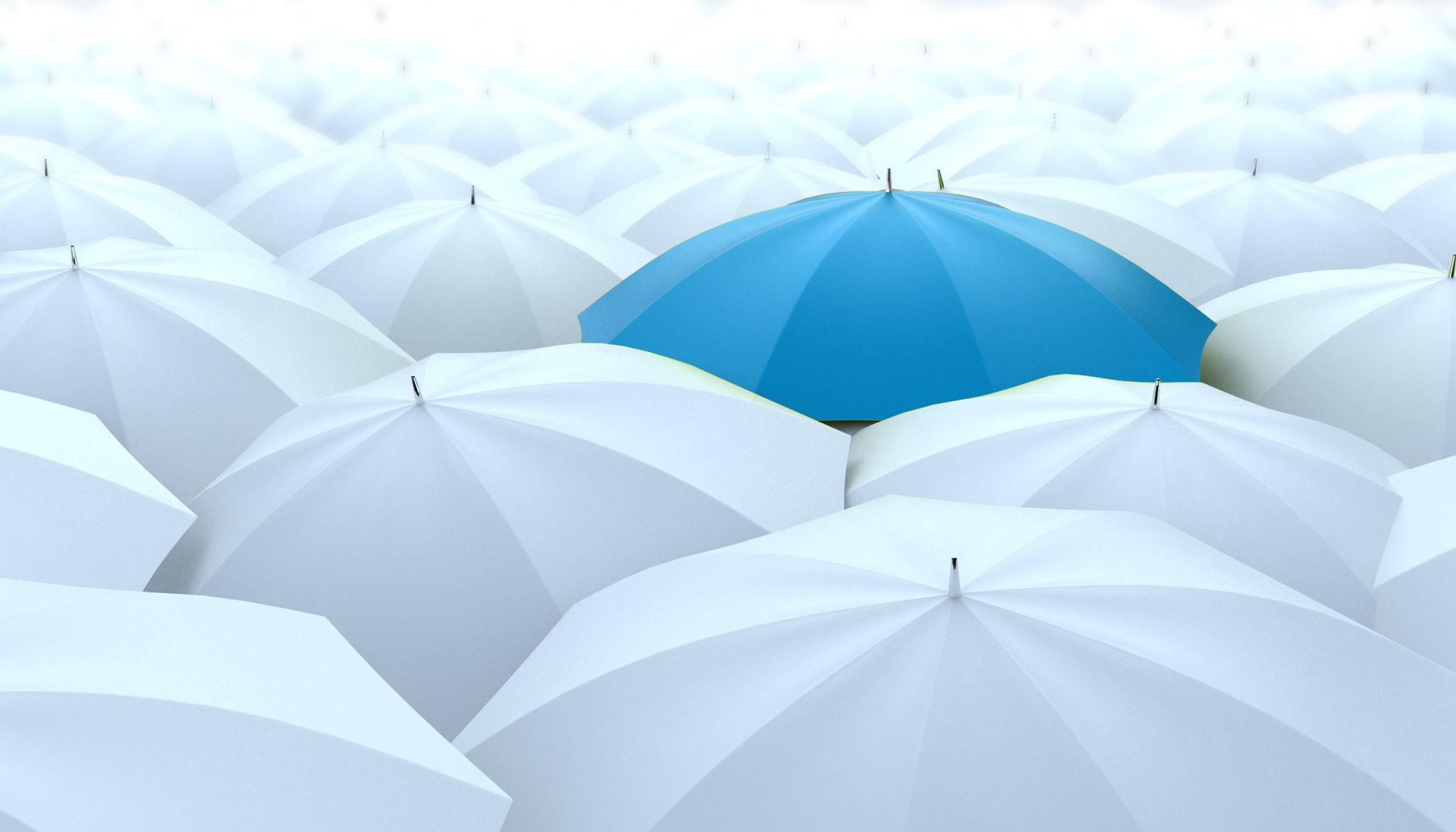 Special Provisions for Non-Residents
10-Oct-2023
CA Viren Doshi
95
Specific Exemptions for Non-Residents
10-Oct-2023
CA Viren Doshi
96
Non-residents with business/ professional income
10-Oct-2023
CA Viren Doshi
97
Special Provisions for Non-Residents
Most provisions of Chapter XII-A are now not beneficial 
Only benefit is for LTCG on listed securities (other than units)
Which are not exempt under S. 10(38) till 31.03.18 or covered under S. 112A from 1.04.18
As per Section 112(1)(c)(ii) such gains are taxable at 20% 
But under Section 115E of Chapter XIIA gains are taxable @ 10% 
Dividends earned from 1.4.2020 which are liable to tax @ 20% - no benefit under this Chapter
10-Oct-2023
CA Viren Doshi
98
Special Provisions for Non-Residents
Section 115A: 
Dividend income taxable @ 20%
Specified interest incomes taxable @ 20%
Royalty & FTS taxable @ 10%
Deductions u/Chapter VI-A not allowed
Exemption from filing ITR if:
Total Income consists only of above-mentioned incomes; and
Tax deductible u/Chapter XVII of ITA has been deducted; and 
The rate of deduction is not less than the rates specified above.
S. 115A applicable only if S. 44DA not applicable 
NR should not have PE or fixed base in India
10-Oct-2023
CA Viren Doshi
99
Special Provisions for Non-Residents
Section 115BBA – Flat 20% Tax 






No deductions for any expenditure or allowance
Exemption from filing ITR if:
Total Income consists only of above-mentioned incomes; and
Tax deductible u/Chapter XVII-B of ITA has been deducted.
10-Oct-2023
CA Viren Doshi
100
Special Provisions for Non-Residents
Section 115AC – Applicable to:
Interest from specified bonds purchased in FCY @ 10%
Dividends on specified GDRs @ 10%
LTCG from above-mentioned bonds or GDRs @ 10%
Indexation and forex fluctuation benefit not available on capital gains from securities
Deductions from S. 28 to 44C, S. 57(i), S. 57(iii) and Chapter VI-A not available
Exemption from filing ITR if:
Total Income consists only of above-mentioned incomes; and
Tax deductible u/Chapter XVII-B of ITA has been deducted.
10-Oct-2023
CA Viren Doshi
101
Certain benefits NOT available to NRs
Benefits for senior citizen available only if they are residents
Higher slab rate
Relief from advance tax payment if there is no income from business or profession
Higher deduction u/s. 80D
Deduction upto INR 50,000 u/s. 80TTB for interest from co-operative societies and specified banks and post offices. 
Rebate u/s. 87A
Set-off of capital gains chargeable u/s. 111A, 112 and 112A against unexhausted basic exemption limit

These benefits become available if a person is NOR
Impacts assessees who become NOR instead of NR due to FA 2020 amendments
10-Oct-2023
CA Viren Doshi
102
Section 93 – Transactions resulting in transfer of income to non-residents
Wide provision, can cover several anti-abuse arrangements
Several nuances and issues

Simple meaning explained below:
Transfer of assets which leads to incomes earned by a non-residents
The concerned person has power to enjoy such income of non-resident (in present or future)
Income deemed to be of the concerned person
Irrespective of whether such income would or would have been chargeable to tax

The concerned person to prove to AO that:
neither the transfer nor any associated operation had for its purpose or for one of its purposes the avoidance of liability to taxation; or
the transfer and all associated operations were bona fide commercial transactions and were not designed for the purpose of avoiding liability to taxation.
10-Oct-2023
CA Viren Doshi
Slide No. 103
Section 94A – Transactions with persons located in Notified Jurisdictional Areas
CG can notify a country or territory as NJA, having regard to lack of effective exchange of information with such jurisdiction
If TDS applicable on any sum receivable by a person located in NJA, TDS @ highest of:
Rates in force
Rate specified in relevant provision
@ 30%. 
No expense allowed w.r.t. transaction with a person located in NJA unless prescribed documentation is maintained
If an assessee has received or credited any sum from any person located in NJA
+
Does not offer explanation about the source thereof or the explanation is not satisfactory in hands of AO
Amount deemed to be income of the assessee. 
Transfer Pricing applies to all transaction with persons located in NJA
10-Oct-2023
CA Viren Doshi
Slide No. 104
Section 94B – Limitation on Interest deduction
Lender: NR Associated Enterprise 
Borrower: Indian company or Permanent Establishment of a foreign company
Interest > INR 1 crore
Interest deductible in computing PGBP income
Also covers cases where the lender is not AE but the AE has provided implicit or explicit guarantee or deposited matching amount of funds with the lender
Deduction disallowed on interest in excess of 30% of EBITDA
Interest disallowed can be carried forward upto 8 AYs

Section not applicable where borrower is into banking or insurance or is a specified NBFC
10-Oct-2023
CA Viren Doshi
Slide No. 105
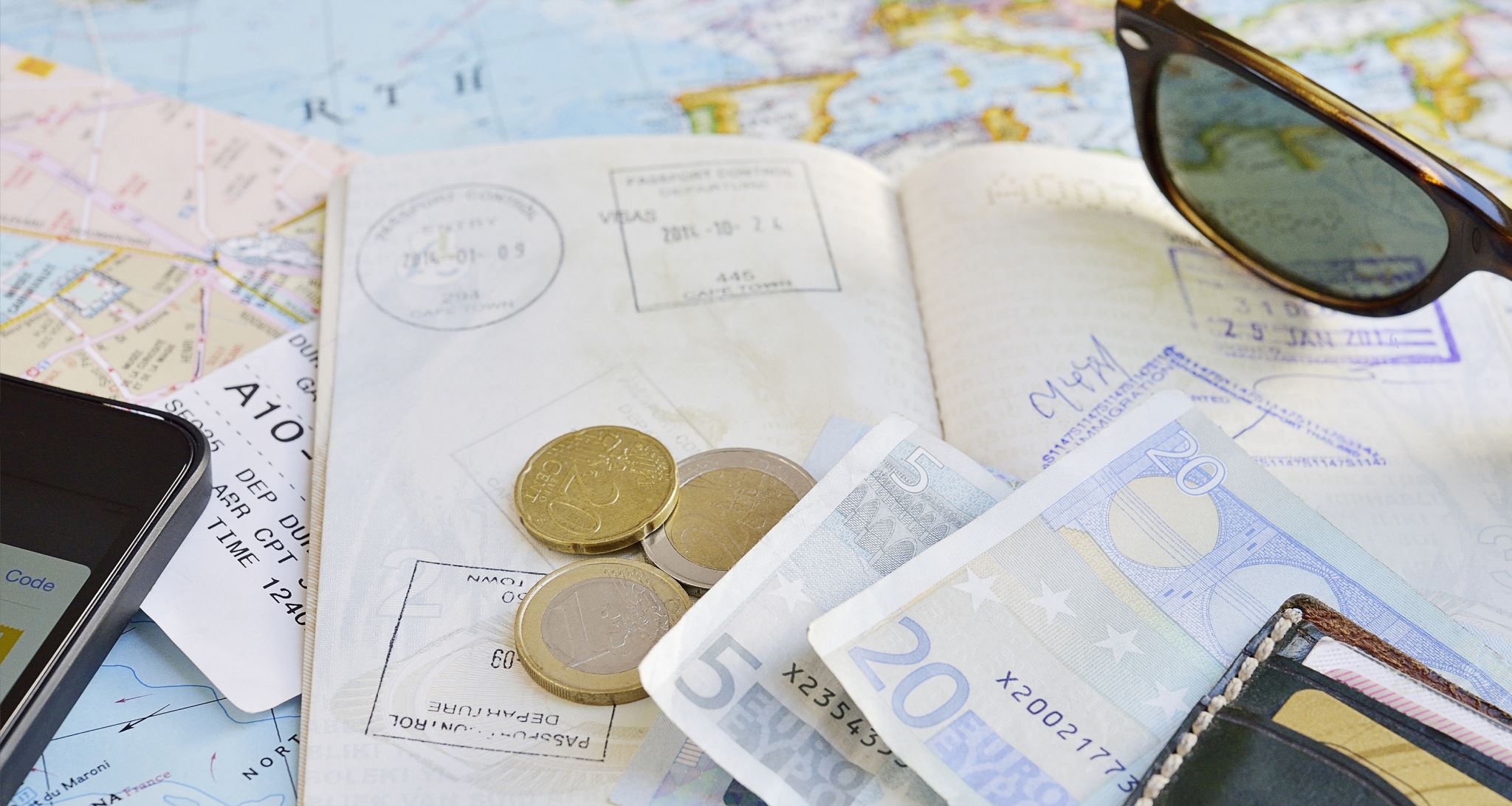 TDS on Payments to Non-Residents
10-Oct-2023
106
CA Viren Doshi
Section 195 - Overview
10-Oct-2023
CA Viren Doshi
107
Who has to deduct?
Payer – Any Person
Even if Non-Resident
ITA extends to transactions between NRs having Indian nexus
Retrospective amendment – Explanation 1 and 2 to S. 195(1)
Obligation to deduct whether or not NR has any presence, residential or business in any manner whatsoever in India!
Practically, remittance not possible without deduction of tax at source
10-Oct-2023
CA Viren Doshi
108
Who has to deduct?
Payee should be 
Non-residents (other than companies); or
Foreign Co - whether or not NR!
Payment by such foreign company – should it deduct TDS? 
If POEM is in India, foreign company is an Indian resident
Notification u/s. 115JH: Section 195 will apply and not other TDS provisions specific to type of payment
10-Oct-2023
CA Viren Doshi
109
On what?
Any sum chargeable to tax
Exceptions – Salaries
Certain interest payments
Specific TDS provisions u/s 196A, 196B, 196C, 196D, 194B, 194BA and 194BB
Payments covered under Equalisation Levy [S. 163 of FA 2016 as amended by FA 2020]
No specified threshold
S. 195(7) – Apply to AO in Form 15E for determination of sum chargeable to tax
10-Oct-2023
CA Viren Doshi
110
On what?
Tax is deductible on “sum chargeable to tax” 
This is the basis of determining whether tax is to be deducted or not.

Tax is to be deducted not just from payments which are wholly incomes but also from payments where only a portion of the payment may be income [Income embedded in the payment.]
Transmission Corp. 239 ITR 587 (SC).
GE India Technology Cen. Pvt. Ltd. – (193 Taxman 234) 2010 SC - ). Not correct to say the moment a remittance was made to a foreign party tax became deductible under the provisions of Section 195 of the Income Tax Act.

In other words, tax is deductible only from income portion of a payment and not the gross payment itself
Understanding clarified by CBDT:
CBDT circular no. 02/2014 dated 26.2.2014 states that interest u/s. 201 will be on portion representing income (not the whole amount)
CBDT circular no. 03/2015 dated 12.2.2015 states that disallowance u/s. 40(a)(i) will be on sums chargeable to tax (not the whole amount)
10-Oct-2023
CA Viren Doshi
111
Case Study: Buying a flat from a Non-resident
Mr. X, an NRI wants to purchase a flat from Mr. Y, another NRI. 

Issue 1:
Being an NRI, should he deduct tax at source? 
Does TDS obligation apply to NR?

Issue 2:
Should it be deducted from the full sale consideration, or from the capital gain only?

Issue 3:
Can the payer himself determine the amount of tax to be deducted at source?

Can CA issue certificate in Form 15CB for capital gains?
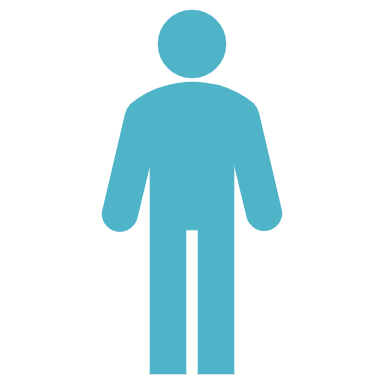 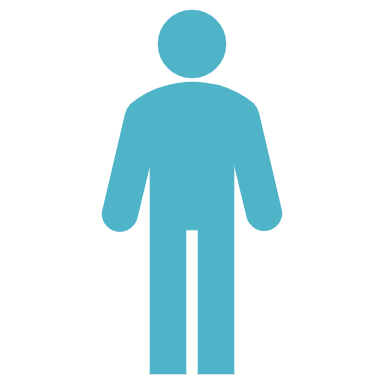 Foreign
India
10-Oct-2023
CA Viren Doshi
112
Case Study – Buying a flat from a Non-Resident
TDS on sale of property
S. 195 provides for deduction of tax on ‘income’ and hence only on capital gains
Shri Bhagwandas Nagla ITA No. 143/Hyd/2017
Determination of gains
Would CA Certificate suffice?
Lower Deduction Certificate from Jurisdictional AO
Document checklist
Purchase & Sale Deeds
Valuation Report
Detailed Application & Representation
If deduction to be claimed 
Indemnity for investment in bonds
Purchase Agreement / Capital Gain Account Scheme if deduction to be claimed against purchase of new property
PAN Card and Passport
Tax Returns
10-Oct-2023
CA Viren Doshi
113
When to deduct?
On credit or payment whichever is earlier
From the point of view of payer
Exception for interest payable by Government, Public Sector Bank or Public Financial Institution
Amount adjusted, not paid
Raymond Ltd. (80 TTJ 120)
FEMA or RBI Approval
Ericsson Communications Ltd. - [2002] 81 ITD 77 (Delhi)
Govt.  Approval
Pfizer Corpn. [2003] 129 TAXMAN 459 (BOM.)
10-Oct-2023
CA Viren Doshi
114
How to determine tax liability?
Provisions of the Act or DTAA, whichever are more beneficial, prevail
10-Oct-2023
CA Viren Doshi
115
How to determine tax liability?
Rate or rates in force - Section 2(37A)(iii)
Part II to the First Schedule of Finance Act
DTAA rates
DTAA rate not applicable WHT rate but the maximum WHT rate [2017] Bhavin Shah 81 taxmann.com 176 (Ahd Trib)
Surcharge to be added to DTAA Rate?
No - Sunil V. Motiani - [2013] 33 taxmann.com 252 (Mumbai - Trib.)
Education Cess to be added to DTAA Rate?
No - DIC Asia Pacific Pte. Ltd. - [2012] 22 taxmann.com 310 (Kol.)
Presumptive provisions: 44B, 44BB, 44BBA, 44BBB
Section 44DA r.w. Section 115A
Only applicable for final payment of tax
Deductibility on basis of Schedule I, Part II to Finance Act
10-Oct-2023
CA Viren Doshi
116
How to determine tax liability?
Grossing Up








If tax has to be borne by the payer, the same has to be grossed up – Sec. 195A.[This is clarificatory]
Service tax not leviable on tax portion - Indian Additives Ltd. Vs Commissioner of GST (CESTAT Chennai)
Presumptive profit provisions – S. 44B, etc. – Grossing up is not required (ONGC – 264 ITR 340).
10-Oct-2023
CA Viren Doshi
117
Tax Residency Certificate
S. 90(4) – NR cannot avail benefit under Treaty without Tax Residency Certificate (TRC)
Applies to all NRs without any threshold limit
FinMin proposed bringing in threshold in 2015, but no action till date
S. 90(5) – The assessee has to provide such other details as may be prescribed
R. 21AB specifies the information to be provided 
To be provided in Form 10F – if the same not covered in the TRC
Assessee should keep the relevant documents for the above information.
TRC and Form 10F go together
Form 10F alone is not sufficient
Self-attestation
Form 10F to be submitted online
10-Oct-2023
CA Viren Doshi
118
Issues related to Tax Residency Certificate
If TRC is not available at the time of deduction?
Benefit of treaty provisions is not available
Once the TRC is obtained, the treaty benefit would be available for the whole year it is obtained for
Ahmedabad ITAT in Skaps Industries India Private Limited held that TRC is not necessary. 90(4) does not override treaty.
NR can claim treaty benefit if residential status substantiated by sufficient and reasonable documentary evidence
Sreenivasa Reddy Cheemalamarri vs. ITO [2020] TS-15 -ITAT-(Hyd.) 

If the TRC is available, but it is for a different period?
The deductor can rely on the TRC for the period during which the income is earned, not necessary to cover the tax period concerned

Is TRC required in case tax is not payable under the Act itself?
As DTAA provisions are not employed, provisions of Sections 90(4), 90(5) and the relevant rules will also not be applicable
Helpful in cases where TRC is not available and NR does not have business connection in India – however now check SEP provisions too
10-Oct-2023
CA Viren Doshi
119
Is Tax Residency Certificate sufficient for claiming DTA benefit?
In Indostar Capital [2019] 105 taxmann.com 96 Bombay HC held that AO can deny relief of TRC in case of ‘sham transaction’ and ‘colourable device to avoid tax’ but in assessment proceedings. Lower withholding tax certificate to be issued subject to assessment. 
In JSH (Mauritius) Ltd., [2017] 84 taxmann.com 37 Bom. HC upheld access to treaty but based on facts and not just TRC
In Serco BPO (P.) Ltd. v. AAR [2015] 379 ITR 256 Punjab & Haryana HC held that TRC should be accepted considering that there was not a single finding of fact that transaction/ arrangement was designed for avoidance of Indian tax. 
In HSBC Bank (Mauritius) Limited, [2018] 96 taxmann.com 544 Mumbai ITAT, based on reading of above judgement, held that Circular 789 would apply to interest incomes too.
10-Oct-2023
CA Viren Doshi
120
TRC vis-à-vis Beneficial Ownership
In AB Holdings, Mauritius-II, In re [2018] 90 taxmann.com 177 (AAR - New Delhi) AAR granted treaty benefits holding that shares held by the company were beneficially owned by it looking at several factors apart from TRC. 
In Universal International Music B.V., [2013] 31 taxmann.com 223 Bom HC determined beneficial ownership of royalty income in favour of NR under Netherlands treaty on account of a specific certificate from the local government on beneficial ownership and Circular 789. 
However, in "AB" Mauritius, In re [2018] 90 taxmann.com 182 (AAR - New Delhi), the AAR denied treaty benefits based on facts holding that Co. was only a name-lender and shares were in fact beneficially owned by its holding company in USA.
Bangalore ITAT in Google India Private Limited. [2018] 93 taxmann.com 183 remanded matter back to AO to determine Beneficial Ownership
Bangalore ITAT in Google India Pvt. Ltd. v. JDIT [2018] 93 taxmann.com 183 restored the matter back to AO to determine beneficial ownership of Google Ireland Holdings under India-Ireland DTA despite having a TRC. 

In conclusion: For issues like sham transactions and conditions of DTA – like Beneficial ownership, Limitation of Benefits clause, Principal Purpose Test – TRC may not be sufficient.
10-Oct-2023
CA Viren Doshi
121
Section 206AA – Submission of PAN
Obligation to furnish PAN on any person receiving any sum or income or amount on which tax is deductible
In absence of PAN, tax shall be deducted at the higher of the following rates:
At the rate specified in the relevant provision of the Act; or
At the rate or rates in force; or
At the rate of 20%
Provisional tax, Refund of higher tax deducted available
Difficulties gone down considerably from 1st June 2016
PAN not required on payment of interest, royalty, FTS and on transfer of capital asset (capital gains).
DTAA provisions override S. 206AA
Delhi HC in Danisco India (P.) Ltd. v. UOI 404 ITR 539; 
Special Bench of Hyderabad Tribunal in Nagarjuna Fertilizers and Chemicals Limited [2017] 78 taxmann.com 264
10-Oct-2023
CA Viren Doshi
122
Form 15CA
Is the remittance
made by an individual and covered u/s 5 of FEMA r.w. Sch III of Current Account Transactions Rules; or
covered under list of 33 payments specified in Rule 37BB?
No information to be submitted
Yes
Is the remittance chargeable to tax under the Act?
Form 15CA – Part D
Is the remittance < 5 lakhs in aggregate in same FY?
Form 15CA – Part A
Yes
Yes
No
Form 15CA – Part B
Yes
Has Certificate  or  order from AO u/s 197 / 195(2) / 195(3) been obtained?
Obtain CA Certificate in Form 15CB; and ->
No
No
Form 15CA – Part C
10-Oct-2023
CA Viren Doshi
123
No
Form 15CB – CA Certificate
To determine taxability in India
To know the actual overall tax cost
How would it be treated in the residence country
To provide a complete and practical solution
Am I safeguarding myself properly?
10-Oct-2023
CA Viren Doshi
124
Form 15CB – Checklist - Facts
Clearly examine facts. Conduct due diligence.
Details about the transaction
Residential status of the assessee
Tax Residency Certificate & Form 10F
PE?
Identify the legal status of the taxpayer
Obtain KYC – incorporation documents / passport copy.
Ascertaining the nature of income and its characterisation
Obtain a declaration of facts from the recipient:
	-	whether business is done outside India.
	-	whether there is an office in India.
	-	whether there is a PE / BC /SEP in India.
For complex issues, or business payments with PE/SEP, obtain tax department’s certificate.
10-Oct-2023
CA Viren Doshi
125
Form 15CB – Checklist – Tax Treaty
Determining the Country of Residence of taxpayer (CoR)
Determining the Country of Source of income (CoS)
Applicability of treaty
Residential status
Taxes covered
Persons covered
Must check
Technical Explanation (US)
Protocols and Memorandum of Understandings
MFN clause
LOB clause
Changes in DTAAs (CTAs) due to MLI from 1st April 2020
10-Oct-2023
CA Viren Doshi
126
Form 15CB – Some practical aspects
Cost benefit analysis
Credit in the home country against tax paid in India
But limited to rate under treaty
Tax return has to be filed
Final Assessment only on filing of tax return
Complex legal structures & Unresolved issues
LLPs / Partnerships
Triangular treaty situation
Law is always trying to catch up to business
Eg - E-commerce
10-Oct-2023
CA Viren Doshi
127
Form 15CB – Some practical aspects
Anti-avoidance provisions
Changes due to MLI – affects treaties from 1st April 2020
BEPS Amendments in ITA
TP adjustments
GAAR
Indirect Transfers
Consider for cross-checking
Equalisation Levy
FEMA
Customs
GST / Service tax
R & D cess
Information given to Banks 
Accounting entries
10-Oct-2023
CA Viren Doshi
128
Non-compliances under section 195
Interest, penal & prosecution consequences
Disallowance of expenses u/ss. 40(a)(i) and 58(1)(a)(ii)
Payer may be considered as representative assessee. [Ss. 160 & 163].

Assessee in default – If a person does not deduct tax, or does not pay tax, or after deducting tax does not pay it, he is considered as Assessee in Default

Relief  u/s. 201 now available even if non-resident pays tax on his own
Finance Act (2) of 2019 introduced this relaxation
Should have been retrospectively applied
Consequent change not made in CA Certificate in Annexure A to Form 26A
10-Oct-2023
CA Viren Doshi
129
Non-compliances under section 195
Penalties:
For failure to pay tax deducted – S. 221
For failure to deduct tax – S. 271C
For failure to file TDS return – S. 272A
For failure to furnish information or for furnishing inaccurate information under S. 195 – S. 271-I – Rs. 1,00,000
On CA for furnishing incorrect information in certificate – S. 271J - Rs. 10,000 for each such certificate

Other consequences:
Charge on all the assets – S. 201(2) 
Prosecution for failure to pay tax deducted – S. 276B
Tax may be recovered from any assets which are or may at any time come within India – S. 173
10-Oct-2023
CA Viren Doshi
130
Equalisation Levy
10-Oct-2023
CA Viren Doshi
131
EL 1.0 and EL 2.0
10-Oct-2023
CA Viren Doshi
132
EL 1.0 and EL 2.0
10-Oct-2023
CA Viren Doshi
133
Multi-lateral instrument (MLI)
MLI is the culmination of efforts spanning several years to bring in measures to plug Base Erosion and Profit Shifting (BEPS) strategies
One collective negotiation
An efficient way to modify around 3000 tax treaties
MLI is multi-lateral treaty which will be applied alongside existing bilateral tax treaties
Functions as a tool or instrument alongside existing treaties to modify their application in line with BEPS measures
Development of Synthesized texts
To make it simpler to understand the effects of MLI
Prepared by placing corresponding parts of the treaty and MLI together at one place without merging or consolidating them into single text
India’s DTAAs, Synthesised Texts and other agreements with all countries can be found at:
https://incometaxindia.gov.in/Pages/international-taxation/dtaa.aspx
10-Oct-2023
CA Viren Doshi
134
Multi-lateral instrument (MLI)
Article 4 - Dual Resident Entities 	
Article 6 – Preamble to treaty
Article 7 - Prevention of Treaty Abuse
Principal Purpose Test
Limitation of Benefits 
Article 8 -Dividend transfer transaction
Article 9 - CG from alienation of share/interest deriving value from IP
Article 10 - Anti-abuse rule for PE in third state
Article 11 - Taxing rights for own resident
Avoidance of PE Status through:
Article 12 - Commissionnaire Arrangements	
Article 13 - Specific Activity Exemptions
Article 14 - Splitting up of Contracts	
Article 15 - Definition of closely related Person
10-Oct-2023
CA Viren Doshi
135
Synthesised Texts
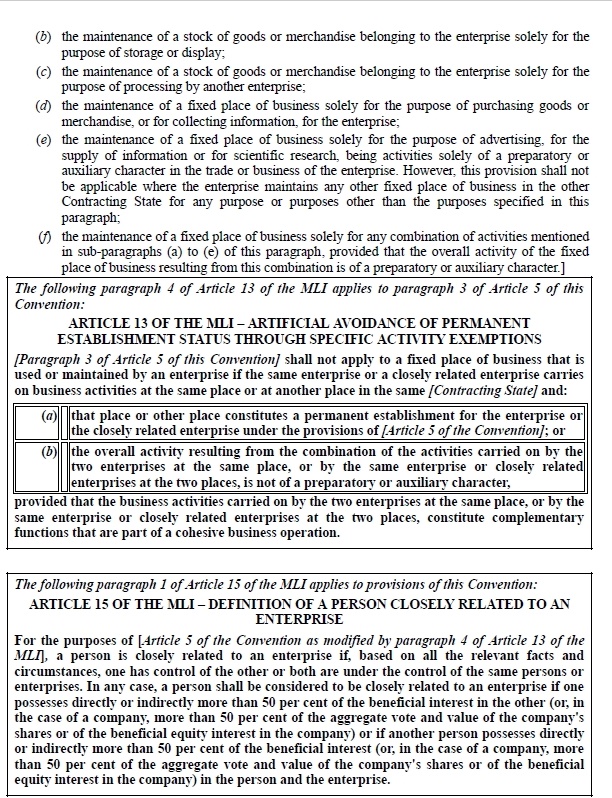 10-Oct-2023
CA Viren Doshi
136
Case Studies
10-Oct-2023
CA Viren Doshi
137
Case Study – Import of machinery
An Indian business is into textile manufacturing.
His company imports machinery from China. 
The Chinese company will sell the machinery, provide installation, testing, training and allied services. 
The contract is for INR 10 crores. 
The Indian company wants to remit INR 10 crores for import of machinery. 
Is there any TDS obligation?

Normal imports are not taxable in India (considering that non-resident does not have a PE in India)
However, the contract includes installation, testing, training and allied services as well. 
The taxability of these services for Chinese company needs to be checked.
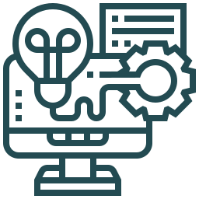 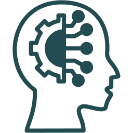 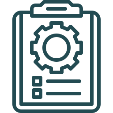 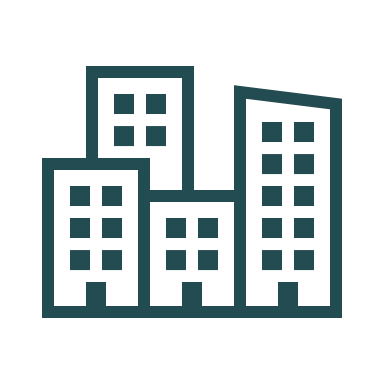 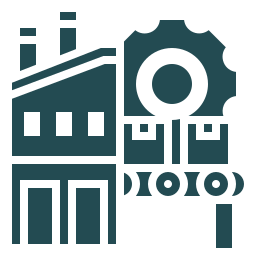 Bharat Textiles Ltd.
China Machine Works Ltd.
India
China
10-Oct-2023
CA Viren Doshi
138
Case Study – Import of machinery
Do the other services accrue in India u/s. 5?
If they do not accrue in India, are they deemed to accrue in India by getting covered as Fees for Technical Services (FTS) u/s. 9(1)(vii)?
Do the services get covered as FTS under DTAA?
Some DTAAs contain “make available” clause in the definition of FTS. 
If these services do not get covered as FTS under DTAA, they would fall in Article 5 and 7. 
In absence of PE, the services will not be taxable under DTAA.
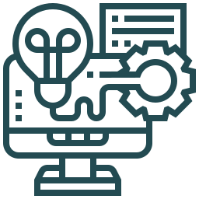 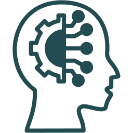 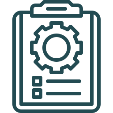 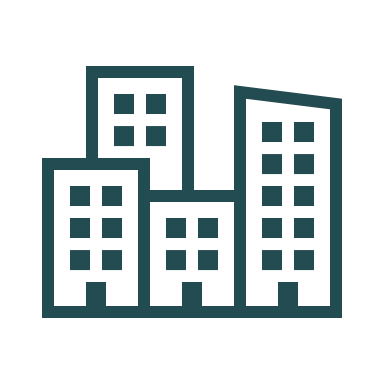 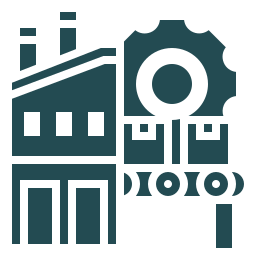 Bharat Textiles Ltd.
China Machine Works Ltd.
India
China
10-Oct-2023
CA Viren Doshi
139
Resident under ITA; Non-resident as per DTAA
Let us say a person is ROR under ITA. 
He is also a tax resident of another country. 
Under tie-breaker rules, he becomes NR of India and resident of the other country. 

Hierarchy to be followed in such case: 
Determine residential status under ITA. 
Apply ITA as ROR. 
Determine residential status under DTAA. 
Apply distributive rules of DTAA as 
     NR of India and resident of other country.
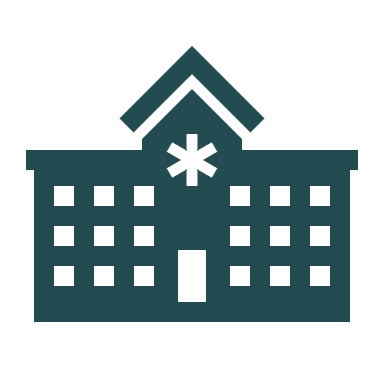 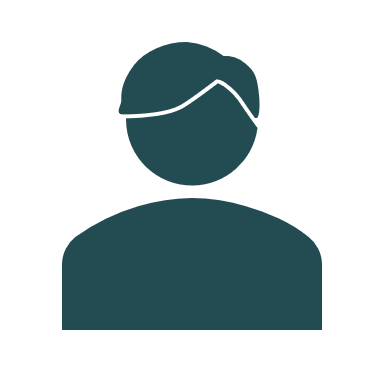 USA
India
10-Oct-2023
CA Viren Doshi
140
Case Study – Person stranded in India in Covid
Mr. Hari was an NRI employed in Australia since 15 years. He had come for a short visit to India on 18th March 2020. 

On 23rd March 2020, lockdown was imposed in India. Even Australia had very strict rules for international travel. 
Mr. Hari had to stay in India till 31st August 2021. 

He stayed in India for full FY 2020-21. 
His stay in India in FY 2021-22 was 153 days. 

What will be his residential status for both years?
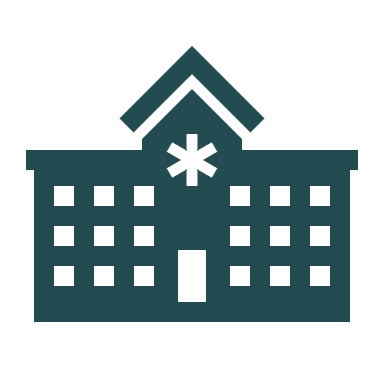 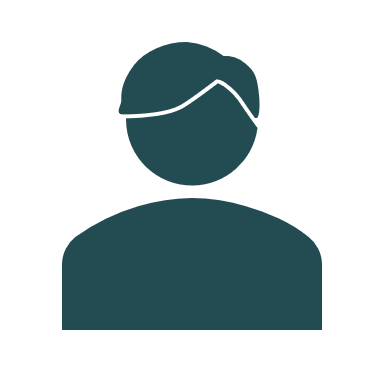 India
Australia
10-Oct-2023
CA Viren Doshi
141
Case Study – Person stranded in India in Covid
FY 2020-21: 
Resident – Stay in India > 181 days. 
NOR if any one condition is met:
Stay in India < 730 days in preceding 7 years
NR in 9 out of 10 preceding years
ROR if he does not meet even one condition. 

FY 2021-22:
Stayed in India for 153 days. 
Can we say that he was on a visit to India?
Can we say that he left India for employment outside India?
Several issues!!
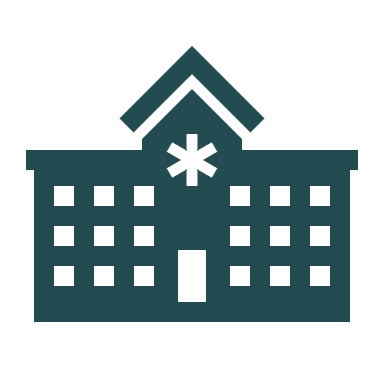 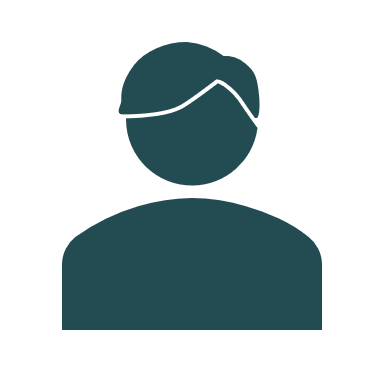 India
Australia
10-Oct-2023
CA Viren Doshi
142
Case Study – Business controlled from India
Mr. Y is having a proprietary business in UAE. He visits India for 150 days each year. During that period, he control his UAE business from India. 
The test for 120 + 365 days is met. Hence, he is a NOR. 
Foreign incomes are taxable in India only if they are derived from business controlled in India. 
Mr. Y’s proprietary business is controlled from India. Income from the same is taxable in India. 
Are profits of full year taxable in India or only for proportionate period?
Proportionate income seems to be a plausible argument
Obiter dicta by Supreme Court in case of B. B. Iranee.
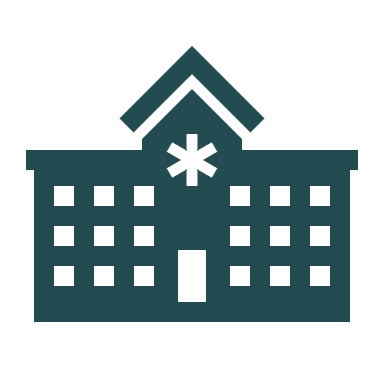 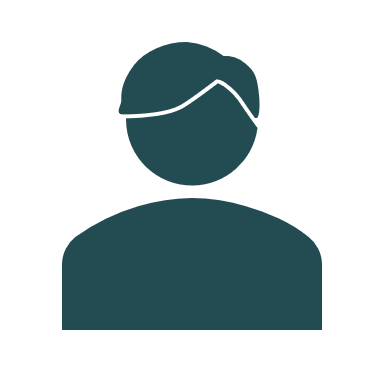 India
UAE
10-Oct-2023
CA Viren Doshi
143
Case Study – Business controlled from India
What if in the preceding case, Mr. Y did not have a proprietary business; but a company or partnership in UAE. 
Business is controlled from India for the 150 days, Mr. Y visits India. 
Mr. Y has not earned anything directly. 
Company and firm are separate “person” under ITA. 
Residential status and scope of total income for Mr. Y does not extend to taxability of other “persons”.
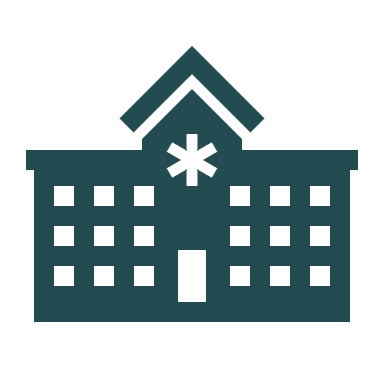 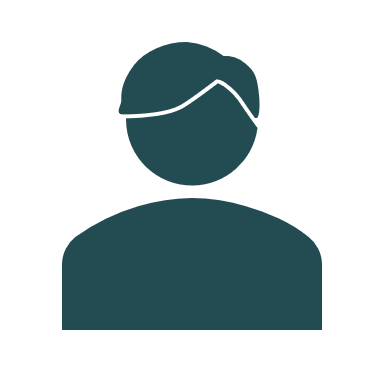 India
UAE
10-Oct-2023
CA Viren Doshi
144
Case Study – UAE LLC controlled from India
Let’s say Mr. Y controls a UAE LLC from India. 
It is assumed that UAE LLC classifies as a “firm” in India. 
Under Section 6(4), a firm is a resident of India even if there is partial control from India. 
Hence, the UAE firm becomes a resident and its global income become taxable under ITA. 
Article 3(1)(f) of India-UAE DTAA – “company means a body corporate or entity” which is treated as a company or body corporate under tax laws of respective country. 
UAE considers the LLC as a body corporate. 
Article 4(1)(ii) of India-UAE DTAA – A company is resident of UAE if it is incorporated in UAE and managed & controlled “wholly” in UAE. 
The UAE LLC gets access to India-UAE as an Indian resident.
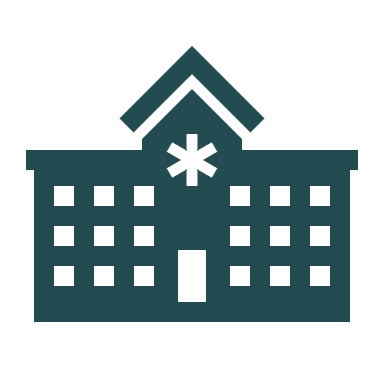 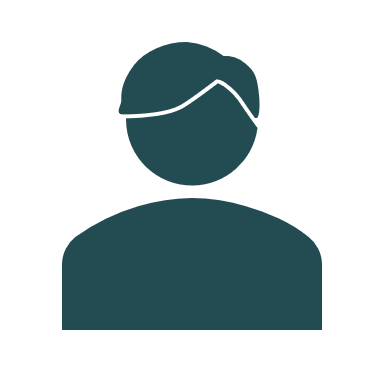 India
UAE
10-Oct-2023
CA Viren Doshi
145
Case Study – Gift between non-relatives
Mr. Piramal is a UAE resident and Mr. Adani is an Indian resident. They are first cousins and hence non-relatives under Section 56 of ITA.
Mr. Adani remits INR 2 crores as gift to Mr. Piramal. 
The gift does not accrue in India. Hence, it was not taxable in India for Mr. Piramal, a non-resident. 
Hence, clause (viii) in Section 9(1) was inserted on 5th July 2019 wherein such gift of funds is deemed to accrue in India. 
Hence, such gift is taxable for NR in India under ITA. 
What if Mr. Adani also gifts immovable property situated in India worth 20 crores to Mr. Piramal. This would clearly accrue in India u/s. 5 r.w. 56(2)(x).
Article 22 of India-UAE DTAA -  Other income taxable only in COR (UAE); not COS (India). 
Generally, DTAAs provide taxing rights to COS as well.
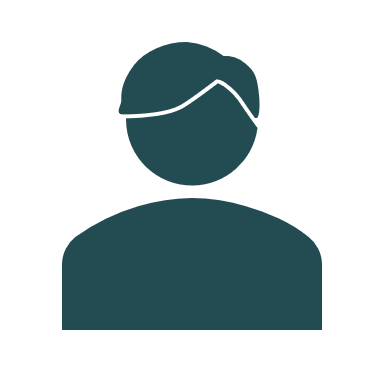 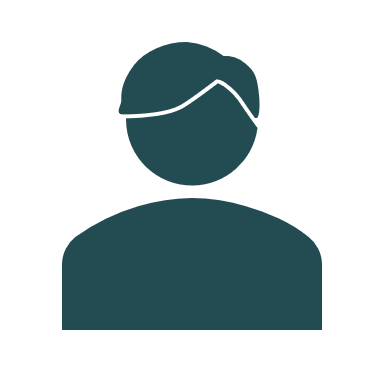 Mr. Adani
Mr. Piramal
India
UAE
10-Oct-2023
CA Viren Doshi
146
Basics of Transfer Pricing
10-Oct-2023
CA Viren Doshi
147
Anti-avoidance provisions
Specific anti-avoidance Rules (SAARs)
Section 92 to 92F – Transfer Pricing
Section 93 to 94B – Other SAARs

Section 95 to 102 – General Anti-Avoidance Rule (GAAR)

Amendments made to ITA due to BEPS Action Plans
Action Plan 8-10 – Aligning Transfer Pricing outcomes with Value Creation
Action Plan 13 – Guidance on Transfer Pricing documentation and CbCR
Amendments made to the treaties due to MLI
10-Oct-2023
CA Viren Doshi
148
Why Transfer Pricing?
10-Oct-2023
CA Viren Doshi
149
Comparability Factor – FAR Analysis
FAR is the foundation on which the comparability of independent entities is tested for qualifying as a suitable accepted selection.
Vital part of transfer pricing analysis since it is the cause based on which the pricing of the transactions between AEs is affected.
Necessary exercise to justify the rewards earned by all the entities.
This is done by extensive appraisal of functions performed, assets employed, and risks assumed by each AE in respect to an International Transaction
10-Oct-2023
CA Viren Doshi
150
Comparability Factor – FAR Analysis
10-Oct-2023
CA Viren Doshi
151
Relevant Provisions – Chapter X of the ITA and relevant Income-tax Rules
10-Oct-2023
CA Viren Doshi
152
Arm’s Length Price
Section 92
Any income 
From an international transaction 
Computed at Arm’s Length Price
10-Oct-2023
CA Viren Doshi
153
Associated Enterprises
Management/
Capital/ Control
Company A
Company B
Direct or Indirect Participation in Management or Control or Capital of the Other Enterprise
Management/
Capital/ Control
Company A
Company B
Company I
Intermediary
Direct or Indirect Participation of the Same Person in Management or Control or Capital of both Enterprises
Company A
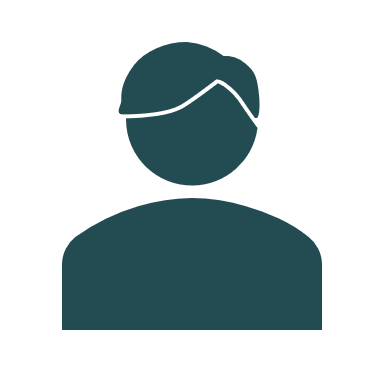 Management/
Capital/ Control
Company B
10-Oct-2023
CA Viren Doshi
154
Deemed Associated Enterprise
Capital
Two enterprises shall be deemed to be associated enterprises if, at any time during the previous year
Direct or Indirect holding of shares carrying 26% or more voting power
Direct or Indirect holding of shares carrying 26% or more voting power by same person in each enterprise.
Guarantees in excess of 10% of total borrowings
Provision of Loan in excess of 51% of total assets
10-Oct-2023
CA Viren Doshi
155
Deemed Associated Enterprise
Management
Appointment of more than half of Board of Directors/ Board of Members/ one or more Executive Directors/ Executive Members by :
The other Enterprise
The same person(s) in both the enterprises.
10-Oct-2023
CA Viren Doshi
156
Deemed Associated Enterprise
Control
Complete dependence on Intangibles for manufacturing/ processing/ business
Supply of raw materials (90% or more) and the prices and other conditions relating to the supply are influenced by such other enterprise
Goods manufactured/ processed by one enterprise, are sold to the other enterprise or to persons specified by the other enterprise, and the prices and other conditions relating thereto are influenced by such other enterprise
Common Control by Individual &/or Relative
Common Control by HUF or by its Member &/or relative
In case of firm/ AOP/ BOI, holding 10% or more interest in such Firm/AOP/BOI
Relationship of Mutual Interest, as maybe prescribed
10-Oct-2023
CA Viren Doshi
157
International Transaction
Transaction between two or more AEs, either or both of whom are Non-Residents
10-Oct-2023
CA Viren Doshi
158
Deemed International Transaction
Section 92B(2)
Foreign Associated Enterprise
Prior agreement in relation to relevant transaction 
or determination of the terms of the transaction
in substance
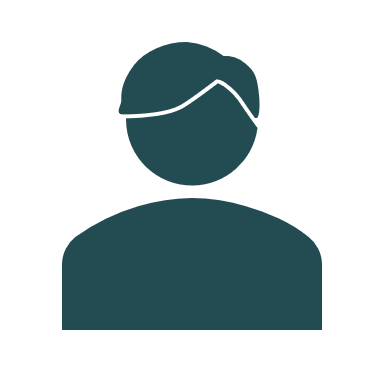 Associated 
Enterprises
Unrelated Person
Indian Enterprise
Deemed International Transaction
10-Oct-2023
CA Viren Doshi
159
Deemed International Transaction
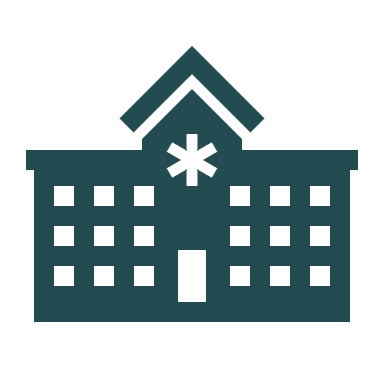 Prior agreement for
supply of goods 
from I Co. to Non AE
F Co.
Outside India
India
WOS
Supply of goods
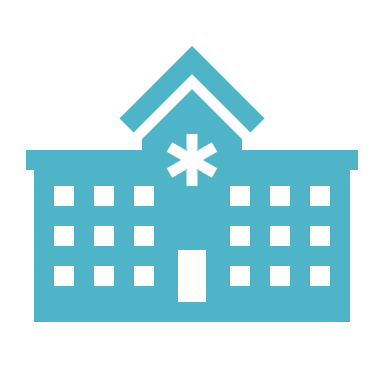 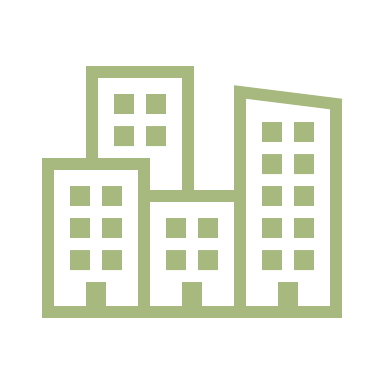 Non AE
I Co.
10-Oct-2023
CA Viren Doshi
160
Deemed International Transaction
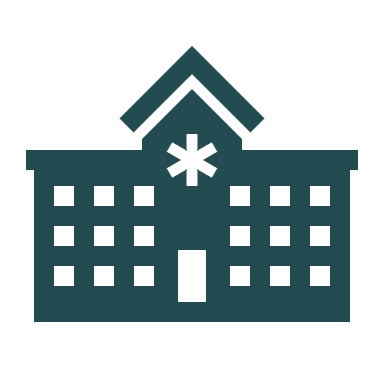 F Co.
Outside India
India
WOS
Terms and conditions
determined by
F Co.
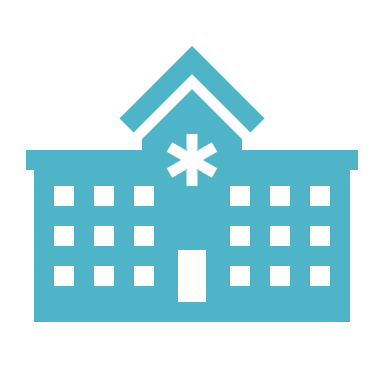 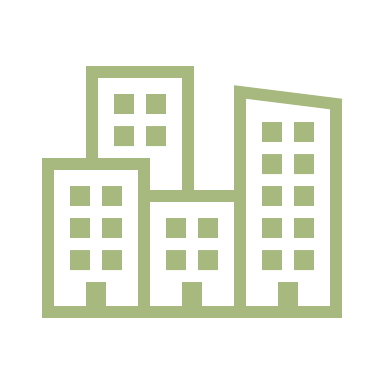 Contract agreement
Non AE
I Co.
10-Oct-2023
CA Viren Doshi
161
Overview of Transfer Pricing Methods
Other Method - Residuary
10-Oct-2023
CA Viren Doshi
162
Overview of Transfer Pricing Methods
No hierarchy of methods suggested.

Rule 10C(1) of the Income-tax Rules: The method to be selected shall be the one best suited to the
facts and circumstances of each international transaction or specified domestic transaction and that
provides the most reliable measure of the arm’s length price (Most Appropriate Method)
10-Oct-2023
CA Viren Doshi
163
Choice of Most Appropriate Method
10-Oct-2023
CA Viren Doshi
164
Transfer Pricing Documentation
Transfer Pricing Analysis is an elaborate process involving careful scrutiny, evaluation, judgement and thorough documentation of the findings in the form of a Transfer Pricing Study Report (Section 92D/Rule 10D)
Dual purpose:
Adhering to the legal obligation of maintenance of mandatory information
Provides substantiation for justifying transfer pricing policies at the stage of Department assessment
10-Oct-2023
CA Viren Doshi
165
Transfer Pricing Documentation
10-Oct-2023
CA Viren Doshi
166
Reporting requirements
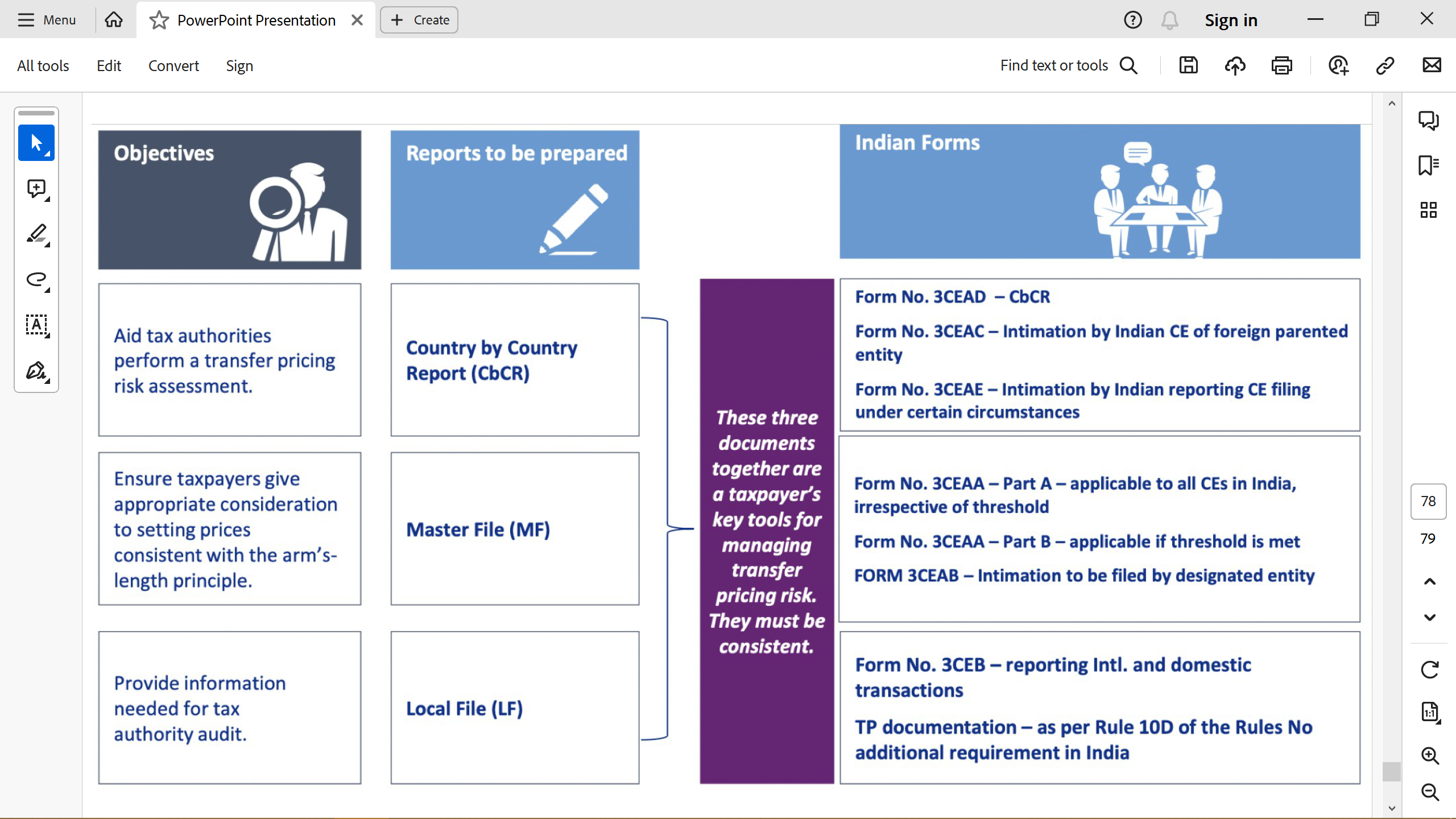 10-Oct-2023
CA Viren Doshi
167
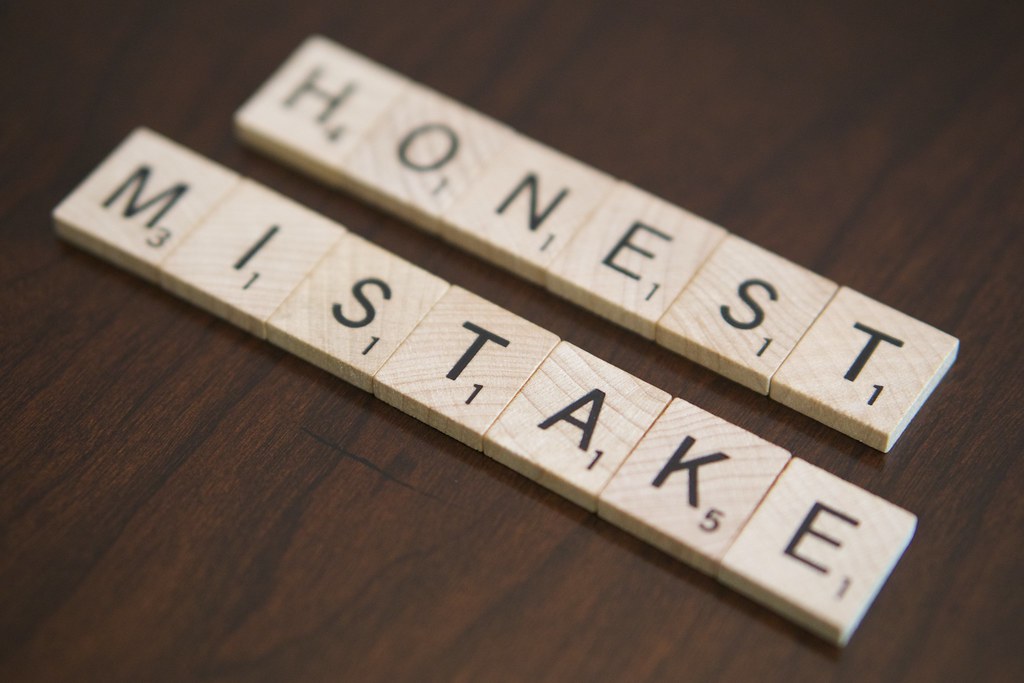 10-Oct-2023
CA Viren Doshi
168
Common Mistakes
Not checking residential status
Inaccurate reporting of number of days of stay
Ignoring Reporting of foreign assets and incomes
Residential status computation on returning back to India
Reporting of incorrect codes for quick process of bank remittances
Non-filing of 3CEAA – Part A Master File Forms
Filing of TP Audit Reports without corresponding study report
Overseas investments without compliances
Loans without checking respective provisions of exchange control laws
10-Oct-2023
CA Viren Doshi
169
Common mistakes
Not converting bank accounts
Depositing un-utilized cash in NRO
Unintentionally getting covered by Schedule 1 (FDI) investments
Intraday trading
Investment timings without checking exchange rate risk
Not keeping check on days they have visited India
Mixing up citizenship with residential status
Carrying out capital account transactions through payment gateways
Non-disclosure of foreign assets when they are Ordinarily Residents under ITA. Generally, it happens even after returning back to India
In the 1st year of moving outside India; or
On returning back to India
10-Oct-2023
CA Viren Doshi
170
Thank you!
Acknowledgements -  CA. Bhavya Gandhi


Contact
viren@vithlanidoshi.com | doshiviren@live.com
(+91) 96992 25755
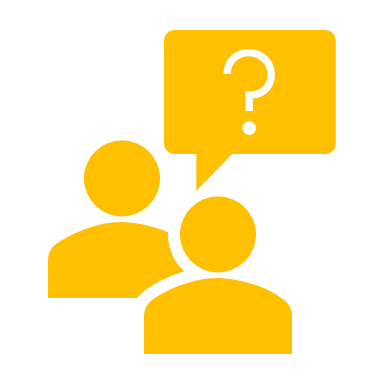 171
10-Oct-2023
CA Viren Doshi